DESE – BPS independent data consultant
Final report
February 2023
Limitations and restrictions
This report (the “Report”) has been prepared by Ernst & Young LLP (“EY” or “we”), from information and material supplied by Massachusetts Department of Elementary and Secondary Education (MA DESE)  (“Client”), for the sole purpose of assisting Client in an independent assessment of the processes and data systems of Boston Public Schools (“BPS”).
The nature and scope of our services was determined solely by the Agreement between EY and Client dated August 8th, 2022 (the “Agreement”). Our procedures were limited to those described in that Agreement. Our work was performed only for the use and benefit of Client and should not be used or relied on by anyone else. Other persons who read this Report who are not a party to the Agreement do so at their own risk and are not entitled to rely on it for any purpose. We assume no duty, obligation or responsibility whatsoever to any other parties that may obtain access to the Report.
The services we performed were advisory in nature. While EY’s work in connection with this Report was performed under the consulting services standards of the American Institute of Certified Public Accountants (the “AICPA”), EY did not render an assurance report or opinion under the Agreement, nor did our services constitute an audit, review, examination, forecast, projection or any other form of attestation as those terms are defined by the AICPA. None of the services we provided constituted any legal opinion or advice. This Report is not being issued in connection with any issuance of debt or other financing transaction.
In the preparation of this Report, EY relied on information provided by Client from interviews and internal documents, primary research or publicly available resources, and such information was presumed to be current, accurate and complete. EY has not conducted an independent assessment or verification of the completeness, accuracy or validity of the information obtained. Any assumptions contained in this Report are solely those of Client and its management (“Management”) and any underlying data were produced solely by Client and its Management.
Client management has formed its own conclusions based on its knowledge and experience. EY does not assume responsibility for Client management decisions or actions related to this Report.
February 2023
Page 2
Agenda (1/6)
Executive summary
Project overview
DESE and BPS context
Summary of observations and opportunities
Detailed domain observations and opportunities for improvement
Appendix
February 2023
Page 3
Executive summary (1/8)
Assessment approach
Over the last six months, EY served as a third-party adviser to DESE and assessed seven data domains within Boston Public Schools: student enrollment & exit, student program participation, student restraints, student discipline, AM bus on-time performance, parental complaints, and student assignment
The stages of the data assessment were to (1) understand the current state of data systems and reporting, (2) perform a gap analysis, (3) develop and synthesize observations and identified opportunities in a draft report, and (4) facilitate engagement with relevant stakeholders and iterate on materials to develop a final report
As part of the assessment, EY interviewed 47 people, including MA DESE staff, BPS district office staff, and BPS school-level administrators and teachers, and analyzed data from state and district-level information systems
Overarching
observations
These interviews, coupled with an analysis of data and related materials (e.g., policies, procedures, training protocols, etc.) across domains, revealed both data domain-specific risks and opportunities, as well as broader overarching challenges and opportunities
Overarching challenges:
Four overarching challenges affecting data quality, accuracy, completeness, and reporting within BPS were identified: (1) weak district data accountability, (2) insufficient communication and training, (3) limited focus on data functions and roles, and (4) reliance on manual or non-purpose designed systems 
Overarching opportunities:
The analysis also revealed four opportunities that may enable and support the implementation of domain-specific opportunities within BPS going forward: (1) data governance strategy, (2) internal audit function, (3) communication and training, and (4) systems selection and configuration
Prepared solely for Massachusetts Department of Elementary and Secondary Education. Reliance restricted. Does not constitute assurance or legal advice. Please refer to limitations and restrictions on page 2
February 2023
Page 4
Executive summary (2/8)
Each data domain was rated as high, medium or low risk across seven dimensions based on a risk rubric.1 The dimensions included: policy, procedures, roles and responsibilities, training and communication, tools and systems, oversight and monitoring, and data completeness and accuracy
To generate a composite risk rating for each data domain, dimension ratings of high, medium and low were assigned numeric values and then totaled within a given data domain
Student program participation was evaluated separately for Special Education and for English Learners
Student enrollment and exit was evaluated separately for enrollment and for exit (withdrawals) 
Student assignment was not evaluated across dimensions. The goals for the analysis of student assignment were to understand how closely student assignments via BPS’ algorithm matched preferences and to understand average distances traveled to school based on grade level  
Data domains are listed on pages 7-10 by overall domain ratings (greatest risk, moderate risk, least risk) and associated observations and areas of opportunity
Data domain risk rating methodology
Domain-specific observations dictated the related opportunities for improvement captured in the report 
In total, across all data domains, there are 61 opportunities for improvement 
10 of the 61 identified opportunities for improvement are associated with the dimensions rated as high risk
For additional detail on domain-specific opportunities, please refer to the relevant data domain section within the report
Data domain opportunities summary
See slide 20 for risk rubric
Prepared solely for Massachusetts Department of Elementary and Secondary Education. Reliance restricted. Does not constitute assurance or legal advice. Please refer to limitations and restrictions on page 2
February 2023
Page 5
Executive summary (3/8)
Composite risk ratings, by data domain
Risk rating approach
After rating the data domains across all seven dimensions based on the rating rubric (see page 20), each data domain was assigned a relative composite level of risk based on the following composite score ranges1: 
Greatest risk (>=15)
Moderate risk (10-14)
Least risk (<=9)
Select observations driving each data domain’s composite rating are detailed on the following four pages, along with the opportunities for improvement associated with those observations
To generate a composite risk rating for each data domain, dimension ratings of high, medium and low were assigned numeric values of 3, 2 and 1, respectively, and then totaled within a given data domain
Prepared solely for Massachusetts Department of Elementary and Secondary Education. Reliance restricted. Does not constitute assurance or legal advice. Please refer to limitations and restrictions on page 2
February 2023
Page 6
Executive summary (4/8)
Select data domain observations and opportunities
Greatest risk data domains
Student exit (withdrawals):
Observations: There is currently no district-level oversight of withdrawal data collection to check for appropriate supporting documentation and proper withdrawal code use. DESE uses the withdrawal data that BPS provides to calculate and publish cohort graduation rates; however, ~80% of the withdrawals sampled (n=100) did not have the required supporting documentation in Aspen (BPS student information system)
Opportunities for improvement: Developing a withdrawal dashboard to support district-level oversight (e.g., use of dropout codes, missing Aspen documentation) may help address this observation, in addition to a data validation/quality methodology for BPS to use when periodically reviewing withdrawal data/support going forward 
Student restraints: 
Observations: The data submitted to DESE by the schools directly via the DESE Security Portal is incomplete. There is currently no formal district oversight and monitoring process for restraint data, including formal data completeness and accuracy checks. EY identified 89 restraints in Aspen that were not reported to DESE, as required by state regulation, which represented ~30% of all unique restraints reported across Aspen and the DESE Security Portal in SY2021-2022
Opportunities for improvement: Formalizing a periodic BPS district office review process, such as a quarterly data completeness and accuracy checks that cross-check data between Aspen and the DESE Security Portal, may reduce this risk. Requiring all school leaders to certify the accuracy of school-level restraint data at the end of the year may further improve data quality
Prepared solely for Massachusetts Department of Elementary and Secondary Education. Reliance restricted. Does not constitute assurance or legal advice. Please refer to limitations and restrictions on page 2
February 2023
Page 7
Executive summary (5/8)
Moderate risk data domains
Select data domain observations and opportunities
AM bus – on time performance: 
Observations: When calculating the on time performance for morning school buses, the district does not have a systematic way to report and validate planned routes that are missing arrival data (e.g., uncovered, GPS device malfunctions). BPS’s calculations that are submitted to DESE for on-time AM bus arrivals omit a large portion of data for planned arrival routes (~25% of routes are missing data). In addition, significant portions of managing this BPS data process are the responsibility of one staff member and rely on daily manual processes
Opportunities for improvement: By performing a regular reconciliation between planned routes and arrival routes in the On-Screen software (route planning and tracking tool), BPS could report the potential number of missing routes to DESE as part of the monthly reporting. Implementing a data quality process that included reviews, data monitoring, and a data scorecard may further improve BPS’s ability to validate the causes of missing arrival data to improve reporting. In addition, identifying and hiring a secondary resource with the necessary technical skills to support this data process and implementing a separation of duties may reduce the risk of the process being managed by one person
Prepared solely for Massachusetts Department of Elementary and Secondary Education. Reliance restricted. Does not constitute assurance or legal advice. Please refer to limitations and restrictions on page 2
February 2023
Page 8
Executive summary (6/8)
Select data domain observations and opportunities
Moderate risk data domains
Student programs (Special Education): 
Observations: There is currently insufficient district-level review and follow-up regarding overdue or soon to be overdue IEPs1. Approx. 25% sampled IEPs (n=100) were overdue in EdPlan2 on June 30th, 2022 when the data was certified and submitted to DESE by BPS. While two of the overdue IEPs were overdue in June, all others were noted as overdue prior to June
Opportunities for improvement: Performing a periodic district data review process (i.e., quarterly) to check that students with up-to-date IEPs have valid data in EdPlan and to review overdue and soon to be overdue IEPs may lower the proportion of overdue IEPs and allow the district and schools to have a clearer understanding of overall IEP status
Parental complaints: 
Observations: Parental complaints had no dimensions rated as high risk. The existing BPS Bullying Hotline does not have sufficient functionality to capture all necessary data for tracking incidents, which has led to incomplete data (e.g., no field for Student ID or incident close dates). There is insufficient oversight to check that complaints are closed. BPS policy states that bullying investigations should be completed and marked as closed within five (5) days of receipt by the school, but  ~32% of bullying report forms submitted via the BPS Bullying Hotline in SY2021-22 were not marked as closed by the end of the year
Opportunities for improvement: Updating the bullying form to capture additional information may improve the district’s ability to monitor resolution. Developing a process that requires bullying forms and/or investigation forms to be reviewed and updated regularly may improve oversight on whether incidents have been closed in a timely manner
Individualized Education Plans
EdPlan is BPS database for Special Education specific student information
Prepared solely for Massachusetts Department of Elementary and Secondary Education. Reliance restricted. Does not constitute assurance or legal advice. Please refer to limitations and restrictions on page 2
February 2023
Page 9
Executive summary (7/8)
Least risk data domains
Select data domain observations and opportunities
Student discipline: 
Observations: Student discipline had low identified risk across all dimensions except for oversight and monitoring, and data completeness and accuracy, which were rated moderate. There is currently no formal monitoring or periodic data quality review performed by BPS district office  
Opportunities for improvement: Implementing a periodic BPS monitoring process for data completeness and accuracy may allow the district to better assess data quality
Student programs (English Learners): 
Observations: English Learners had low identified risk across all dimensions except for procedures and oversight and monitoring, which were rated moderate. BPS implemented a new policy in May 2022 for ELD1 placement, aligning placement levels directly to student ACCESS2 scores. Based on ACCESS scores received in SY2021-22, ~45% of students had current ELD levels that were not in line with the new policy. Where scores deviated, students were almost always placed at a higher level than their ACCESS score
Opportunities for improvement: Re-iterating the new ACCESS/ELD leveling policy and providing guidance on how it should be implemented for students with existing ELD levels may allow for more consistent placements in the district
Student enrollment:
Observations: Student enrollment had low identified risk across all dimensions except for oversight and monitoring, which was rated moderate. There is no current policy or requirement for BPS district office to periodically review student profiles in Aspen for completeness and accuracy, which can result in inaccurate reporting to DESE
Opportunities for improvement: Updating BPS enrollment policies and procedures to include periodic data validations by BPS district office (e.g., BPS selects 100 Aspen profiles to verify the accuracy of information annually) may improve oversight and monitoring of enrollment data
English Language Development (ELD)
Assessing Comprehension and Communication in English State to State
Prepared solely for Massachusetts Department of Elementary and Secondary Education. Reliance restricted. Does not constitute assurance or legal advice. Please refer to limitations and restrictions on page 2
February 2023
Page 10
Executive summary (8/8)
Data domain opportunities for improvement
Total:
61
Prepared solely for Massachusetts Department of Elementary and Secondary Education. Reliance restricted. Does not constitute assurance or legal advice. Please refer to limitations and restrictions on page 2
February 2023
Page 11
Agenda (2/6)
Executive summary
Project overview
DESE and BPS context
Summary of observations and opportunities
Detailed domain observations and opportunities for improvement
Appendix
February 2023
Page 12
Project overviewFollowing the May 2022 DESE review of BPS, the district and state agreed to a Systemic Improvement Plan (SIP)
Systemic Improvement Plan (SIP) background
Assessment of data domains
EY was contracted on August 15, 2022, to serve as a third-party adviser to support progress and conduct an assessment as a part of the SIP’s Data initiative
EY analyzed policies, procedures, roles & responsibilities, training & communication, tools & systems, oversight & monitoring, and data completeness & accuracy across the following seven “data domains,” as defined by DESE, for SY2021-2022:
In May 2022, DESE published a follow-up district review report of BPS. The prior district review of BPS took place in March 2020
The report acknowledged recent improvements, while also highlighting persistent issues
Following DESE’s report, in June 2022, Boston Mayor Michelle Wu, former Superintendent Brenda Cassellius, and the Boston School Committee agreed to take immediate corrective action via a Systemic Improvement Plan (SIP), with support and approval from DESE
The SIP extends through June 30, 2025, and covers initiatives in the following areas:
Student Safety
Special Education
Transportation
Facilities
English Learners
Transformation Schools
Data
Accountability
This report only addresses the Data initiative from the SIP, examining data across the following seven domains, with specific scopes for each domain (see page 9 for domain scopes)
EY met regularly with DESE and BPS as the engagement progressed to share project updates, confirm understanding of processes and ongoing analysis, and discuss current state observations
Prepared solely for Massachusetts Department of Elementary and Secondary Education. Reliance restricted. Does not constitute assurance or legal advice. Please refer to limitations and restrictions on page 2
February 2023
Page 13
Source: BPS SIP Report 2022
Project overviewThe assessment approach for the data initiative required coordination across DESE, BPS and EY
BPS Systemic Improvement Plan (SIP), Data initiative – EY assessment approach
Supported DESE and BPS as the two organizations discussed what would be in vs. out of scope for each domain analysis (ultimately determined by DESE)
Conducted interviews with DESE and BPS stakeholders (e.g., those individuals involved in domain processes) to understand current district processes, data flow and management, and potential gaps / areas for improvement within BPS’ systems
Conducted data analysis based on relevant populations and samples
Synthesized interview insights and data analysis into observations and preliminary opportunities for improvement, by domain
Discussed observations with key DESE stakeholders and refined materials based on feedback (January-February 2023) 
Created final report to share with DESE (February 2023)
Responsibilities by party
DESE
BPS
EY
Decided final scope, by domain 
Provided relevant data populations and samples (e.g., DESE Security Portal data for Student Restraints domain)
Supported scheduling of interviews with relevant DESE staff members (limited) 
Joined bi-weekly status meetings with EY 
Offered feedback on EY draft analysis and materials
Facilitated draft report feedback from key DESE and BPS stakeholders
Confirmed alignment with final scope, by domain 
Provided relevant data populations, samples and documentation (e.g., data relevant to on-time performance calculations for Transportation-AM Buses domain)
Supported scheduling of interviews with relevant BPS staff members and school-level contacts 
Participated in interviews with BPS contacts and school contacts, and provided current state process information
Joined weekly status meetings with EY 
Offered feedback on EY draft report materials
Assisted with scoping 
Conducted data analysis on populations and samples provided by DESE and BPS
Interviewed DESE, BPS central office, and schools 
Documented current state processes in the form of flowchart outputs, by domain 
Synthesized interview and data analysis into observations and improvement opportunities by domain
Held weekly status meetings with BPS and bi-weekly meetings with DESE
Updated draft report per DESE and BPS feedback
Prepared solely for Massachusetts Department of Elementary and Secondary Education. Reliance restricted. Does not constitute assurance or legal advice. Please refer to limitations and restrictions on page 2
February 2023
Page 14
Project overviewThe assessment of data domains was completed by EY over a period of approximately six months
Key activities and milestones
2022
2023
December
February
August
September
October
January
November
Month of:
Finalized scope with DESE and BPS
Conducted interviews of relevant stakeholders
Conducted data analysis on populations and samples provided by DESE and BPS
Synthesized interview data and analysis into observations by domain
Refined draft report materials based on stakeholder feedback
Draft report and final report dates
2/28/23
12/15/22
Deliverables
Finalized project scope, agreed to with DESE
Current state process flows of domains including controls, applications, data resources, and any applicable gaps/pain points
Gap analysis including any identified issues with data completeness and accuracy
Final report including observations and opportunities for improvement
Prepared solely for Massachusetts Department of Elementary and Secondary Education. Reliance restricted. Does not constitute assurance or legal advice. Please refer to limitations and restrictions on page 2
February 2023
Page 15
[Speaker Notes: Key activities (GANTT Chart)
Finalized scope with DESE and BPS from mid-August to early September
Conducted interviews of relevant stakeholders from September through mid-December
Conducted data analysis on populations and samples provided by DESE and BPS from October through mid-December
Synthesized interview data and analysis into observations by domain late October through late December
Refined draft report materials based on stakeholder feedback from mid – December to late February
Delivered draft report on December 15th, 2022
Delivered final report on February 28th, 2023]
Project overviewDuring the project, EY conducted interviews with 47 individuals across BPS central office, BPS schools, and DESE
Interviews
BPS central office (n=26)
BPS schools (n=15)
DESE (n=6)
Office of the Superintendent (n=1)
Office of Data and Accountability (n=4)
Office of Special Education (n=6)
Office of Welcome Services (n=5)
Transportation Department (n=3)
Office of Family and Community Advancement (n=2)
Office of Instructional and Information Technology (n=2)
Office of Multilingual and Multicultural Education (n=1)
Boston Public Schools Counseling and Intervention Center (n=1)
Division of Schools (n=1)
Principals/School leaders (n=10)
Family Liaisons (n=2)
Registrar (n=1)
Guidance Counselor (n=1)
Behavior Specialist (n=1)
Education Data Services (n=2)
Approved Special Education Schools (n=1)
Student and Family Support Team (n=1)
Problem Resolution System (n=1)
Public School Monitoring (n=1)
Prepared solely for Massachusetts Department of Elementary and Secondary Education. Reliance restricted. Does not constitute assurance or legal advice. Please refer to limitations and restrictions on page 2
February 2023
Page 16
Project overviewEY leveraged SY2021-22 data from several BPS and DESE databases
Aspen is the primary student information management system (SIS) of record for Boston Public Schools. EY had limited, read-access to Aspen to verify student information; most analysis leveraged BPS provided extracts from Aspen 
DESE SIMS is the MA state Student Information Management System (SIMS), which is a student-level data collection system used collect and analyze student level data
“Other” data sources include: ACCESS for ELs, BPS transportation uncovered routes Google Sheet, BPS Bullying Hotline Google Sheet, BPS Student Assignment Megafile
Prepared solely for Massachusetts Department of Elementary and Secondary Education. Reliance restricted. Does not constitute assurance or legal advice. Please refer to limitations and restrictions on page 2
February 2023
Page 17
Project overviewBPS “data domains” (2021-22 school year) independently analyzed by EY on behalf of DESE
Notes: The grade population is K-12 unless otherwise noted for a specific domain; Out-of-district schools are out-of-scope for all domains; Horace Mann charter schools (6) are out-of-scope for all domains except student assignment
Prepared solely for Massachusetts Department of Elementary and Secondary Education. Reliance restricted. Does not constitute assurance or legal advice. Please refer to limitations and restrictions on page 2
February 2023
Page 18
Project overviewWhat do the “BPS data domains” look like in a student’s end-to-end journey?
Leaving BPS
Entering BPS
While enrolled
May or may not occur for each student, depending on individual circumstances
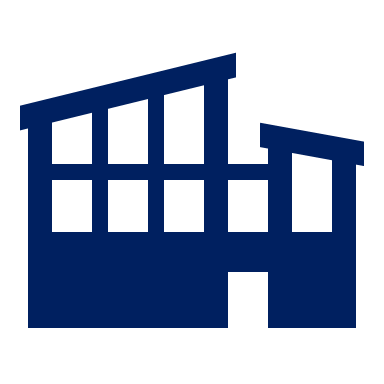 Eligible student and parent/guardian go to a BPS Welcome Center to enroll
BPS 
Welcome Center
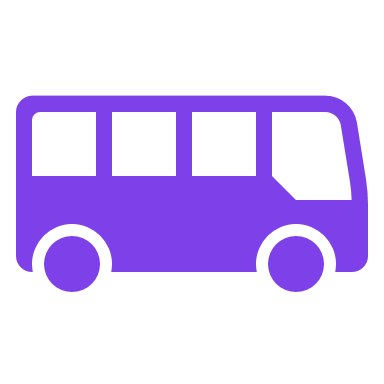 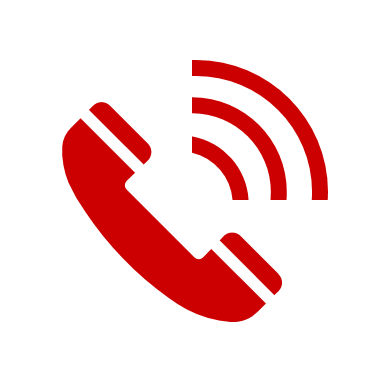 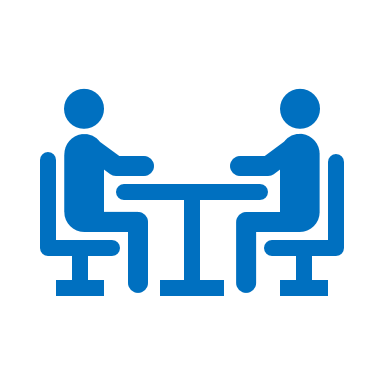 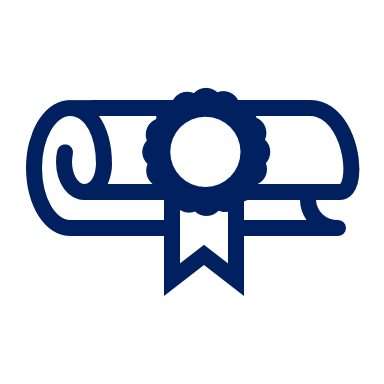 AM bus – 
on time performance
Special education 
evaluations
Parental complaints
Parent/guardian completes a Home Language Survey at a BPS Welcome Center to determine if student is not a native English speaker
The family is asked whether the student has an IEP
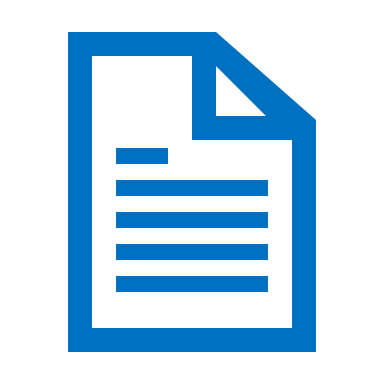 Graduation
Students are assigned to bus stops, and ride the bus to school if applicable
Parent/guardian may submit complaints to BPS during the school year
Where applicable, parent/guardian or teacher may refer the student for an IEP
Program 
assignment
OR
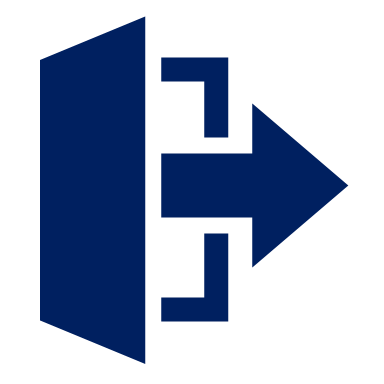 Student ranks schools he/she is eligible to attend. BPS assigns a school based on the district assignment algorithm1
Non-native English speakers are provided with a list of eligible schools, based on home address and schools with applicable services
If student has IEP, BPS Special Ed. Dept. handles student’s assignment based on his/her needs
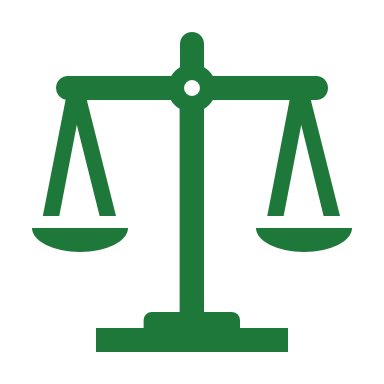 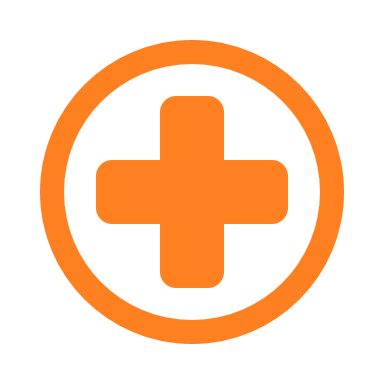 Withdrawal
from BPS
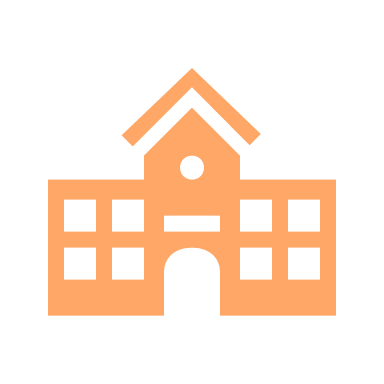 Discipline incidents
Restraints
School assignment
Student may face disciplinary action based on behavior
Student may be restrained if posing a threat to self or others
If a student enrolls between June and December, a BPS Assignment Specialist will complete the assignment. From January through May, students are placed by the district’s assignment algorithm, with Assignment Specialists then finalizing the placements
Legend:
AM bus – OTP
Parental complaints
Assignment
Enrollment & exit
Program participation
Discipline
Restraints
Prepared solely for Massachusetts Department of Elementary and Secondary Education. Reliance restricted. Does not constitute assurance or legal advice. Please refer to limitations and restrictions on page 2
February 2023
Page 19
Project overviewThis report evaluates each data domain across seven dimensions, providing one of three possible risk ratings
Domain evaluation dimensions and risk ratings
Note: If a domain was not evaluated on a particular dimension, it was assigned a risk rating of N to note it was not evaluated
Prepared solely for Massachusetts Department of Elementary and Secondary Education. Reliance restricted. Does not constitute assurance or legal advice. Please refer to limitations and restrictions on page 2
February 2023
Page 20
Agenda (3/6)
Executive summary
Project overview
DESE and BPS context
Summary of observations and opportunities
Detailed domain observations and opportunities for improvement
Appendix
February 2023
Page 21
DESE and BPS contextDESE is responsible for conducting district reviews to support local district improvement
Massachusetts Department of Elementary and Secondary Education (DESE)
The goal of the Massachusetts public K-12 education system is to prepare all students for success after high school
DESE priority areas
DESE relationship with school districts
Strengthen standards, curriculum, instruction, and assessments
Promote educator development
Support social-emotional learning, health, and safety
Turn around the lowest performing districts and schools
Enhance resource allocation and data use (e.g., additional support for low performing districts and schools)
DESE has implemented an accountability system to measure each school’s and district’s progress
This allows the districts to retain local control and decision making, while DESE’s periodic district reviews and ongoing monitoring enable the state to deploy support as needed
To improve lower performing school districts, DESE has a Statewide System of Support (SSoS) that focuses on four turnaround practice areas related to school leadership, instructional practices, student supports, and school climate
SSoS staff provide districts and schools with support for professional development, grant applications, technical assistance and training, identification of high-quality partners, and more
Massachusetts Comprehensive Assessment System
Prepared solely for Massachusetts Department of Elementary and Secondary Education. Reliance restricted. Does not constitute assurance or legal advice. Please refer to limitations and restrictions on page 2
February 2023
Page 22
Source: DESE; DESE ESSA Plan; DESE SSoS
DESE and BPS contextBoston Public Schools is the largest district in MA, and is a majority-minority district
Overall MA enrollment by district,
SY2021 – 2022
Overall MA enrollment by race and ethnicity,
SY2021 – 2022
50K
Other
Other
Other
~46K
Asian
Asian
Asian
White
African American
Springfield and Worcester are the next two largest districts in MA
African American
African American
40K
White
Hispanic
30K
White
African American
~24K
~24K
20K
Hispanic
White
Hispanic
Hispanic
10K
~2K
0K
BPS
Springfield
Worcester
Overall MA enrollment
Springfield
Statewide avereage1
BPS
Worcester
Count of schools
113
66
46
4.6
Based on all 400 Massachusetts school districts
Prepared solely for Massachusetts Department of Elementary and Secondary Education. Reliance restricted. Does not constitute assurance or legal advice. Please refer to limitations and restrictions on page 2
February 2023
Page 23
Source: DESE School and District Profiles
[Speaker Notes: Graph 1 – Overall MA enrollment by district, SY2021-2022
The graph shows the total student enrolment and count of schools in the following districts
BPS – 46,169 students across 113 schools
Springfield – 23,799 students across 66 schools
Worcester – 23,735 students across 46 schools
State-wide average – roughly 2,300 students across 4.6 schools per district

Graph 2 – Overall MA enrollment by race and ethnicity, SY2021-2022
The graph shows the total percentages of English learner students in the following districts
BPS - 43% are Hispanic, 29% African American, 15.2% White, 8.9% Asian, 3.4% Non-Hispanic, 0.3% Native American, and 0.2% Pacific Islander
Springfield - 68.3% are Hispanic, 18.2% African American, 8.7% White, 2% Asian, 2.6% Non-Hispanic, 0.2% Native American, and 0% Pacific Islander
Worcester - 44.7% are Hispanic, 16.9% African American, 27.9.% White, 6% Asian, 4.3% Non-Hispanic, 0.2% Native American, and 0% Pacific Islander
Overall MA enrolment – 23.1% are Hispanic, 9.3% African American, 55.7% White, 7..2% Asian, 4.3% Non-Hispanic, 0.2% Native American, and 0.1% Pacific Islander]
DESE and BPS contextBPS serves a large high-need population, though its share of high-need students is similar to other large districts
Low-income students1 as % of total, 
SY2021-2022
English learner students2 as % of total, 
SY2021-2022
Students with disabilities3 as % of total, SY2021-2022
BPS
Springfield
Worcester
State overall4
BPS
Springfield
Worcester
State overall4
BPS
Springfield
Worcester
State overall4
Low-income students are those that meet one of the following criteria: part of a state public assistance program, certified as low-income, or reported as homeless
All BPS students that are not fluent in English are eligible to participate in EL programs
Students with disabilities are granted an individual education plan (IEP) if they are referred, evaluated, and approved for by a parent/guardian
Based on all 400 Massachusetts school districts
Prepared solely for Massachusetts Department of Elementary and Secondary Education. Reliance restricted. Does not constitute assurance or legal advice. Please refer to limitations and restrictions on page 2
February 2023
Page 24
Source: DESE School and District Profiles
[Speaker Notes: Graph 1 - Low-income students as % of the total, SY2021-2022
The graph shows the total percentages of Low-income students in the following districts
BPS – 71% are low-income students
Springfield – 87% are low-income students
Worcester – 74% are low-income students
State overall –  44% are low-income students

Graph 2 - English learner students as % of total, SY2021-2022
The graph shows the total percentages of English learner students in the following districts
BPS – 30% are English learner students
Springfield – 16% are English learner students
Worcester – 28% are English learner students
State overall – 11% are English learner students

Graph 3 - Students with disabilities as % of total, SY2021-2022
The graph shows the total percentages of students with disabilities in the following districts
BPS – 22% are disabled students
Springfield – 25% are disabled students
Worcester – 21% are disabled students
State overall – 19% are disabled students]
Agenda (4/6)
Executive summary
Project overview
DESE and BPS context
Summary of observations and opportunities
Detailed domain observations and opportunities for improvement
Appendix
February 2023
Page 25
Summary of observations  Across data domains, several broader challenges emerged
Conversations with state, district and school-level personnel, coupled with an analysis of data procedures across domains, revealed several overarching issues affecting data quality, accuracy, completeness, and reporting
Weak district data accountability
Limited focus on
data functions 
and roles
Insufficient 
communication 
and training
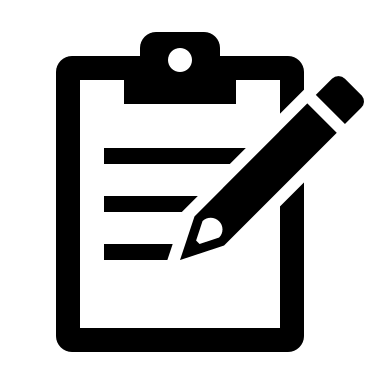 Reliance on manual 
or non-purpose 
designed systems
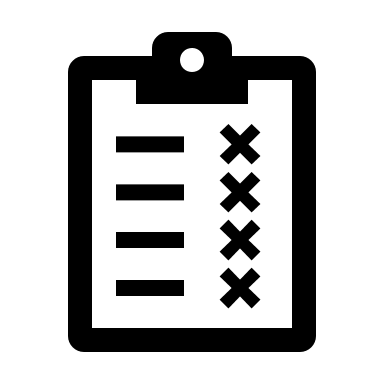 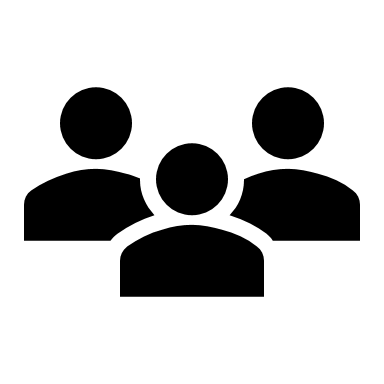 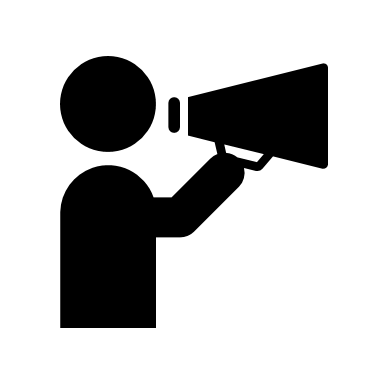 BPS typically reports required data to DESE with limited or no prior review of the data
BPS frequently accepts and reports data “as is” from district data systems (like Aspen) and school level reports, without processes to take ownership upfront over validating data completeness and accuracy
BPS central office data functions are not organized to best support district-wide data accountability, and data-related roles have limited authority (e.g., The district's Data and Accountability team is generally not responsible for the district’s final certification of data before it is submitted to the state)
At the school level, data-related roles and responsibilities often comprise a small element of a staff member’s job, which may result in these responsibilities being deprioritized
While policies and procedures for most domains are in place, they are not implemented with consistency or fidelity by BPS schools due to limited communication, training, and role clarity 
The lack of clear, timely, and centralized policy communication and training for initiatives has a negative impact on the implementation and in turn the completeness and accuracy of data reporting; insufficient documentation to support data/reporting often exists as a result as well
Several BPS processes rely on manual entry into Google Sheets or other tracking tools designed by district or school-based staff (e.g., Bullying Hotline Google Sheet, uncovered bus routes transportation Google Sheet, etc.) to supplement primary systems like Aspen 
Manual processes and/or duplicative systems introduce unnecessary opportunities for inaccurate or incomplete data
Challenges with accountability, communication and training, focus, and manual processes impact data quality and are critical context when considering potential opportunities for improvement
Prepared solely for Massachusetts Department of Elementary and Secondary Education. Reliance restricted. Does not constitute assurance or legal advice. Please refer to limitations and restrictions on page 2
February 2023
Page 26
Source: EY state, district and school interviews
Summary of opportunitiesThere are several high-level opportunities for improvement that may enable and support domain-specific opportunities
Considerations for BPS when responding to domain observations:
Internal audit: A new, formal BPS Internal Audit function (distinct from the existing BPS Data team) may allow the district to better monitor process efficiencies, effectiveness of internal controls, and data quality, especially related to data that informs action and/or is reported externally                                           [People, Process]
Data governance: Clearly defined roles, responsibilities, and authority for a centralized BPS district data team may allow for enhanced data completeness and accuracy across data domains [People, Process]
1
2
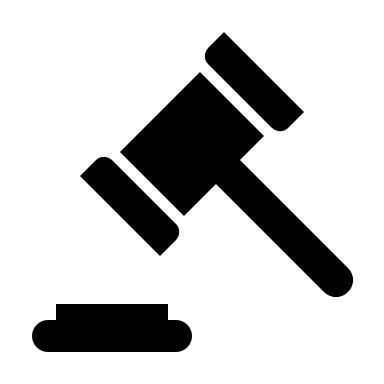 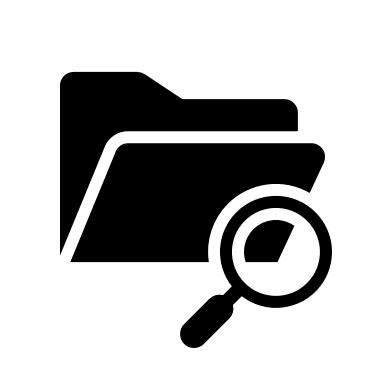 Data 
governance
Internal audit
People, processes, and technology enabled
Systems optimization and configuration
Communication and training
Systems: Selecting and configuring district-wide systems to limit reliance on manual processes, duplicative data entry, and/or use of non-purpose designed systems may increase data completeness and accuracy, while lowering the burden of system maintenance and training [Process, Technology]
Communication and training: Existing policies and procedures may be better implemented if there was a single district location for regularly refreshing and maintaining district-wide policies, and assigning and tracking relevant trainings [People, Process, Technology]
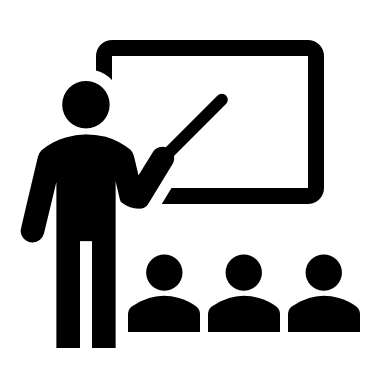 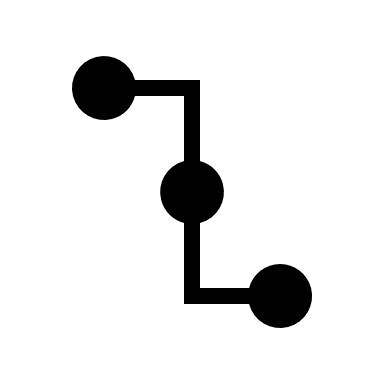 4
3
Prepared solely for Massachusetts Department of Elementary and Secondary Education. Reliance restricted. Does not constitute assurance or legal advice. Please refer to limitations and restrictions on page 2
February 2023
Page 27
[Speaker Notes: The following are the considerations for BPS when responding to domain observations for People, processes, and technology enabled:
Data governance: Clearly defined roles, responsibilities, and authority for a centralized BPS district data team may allow for enhanced data completeness and accuracy across data domains [People, Process]
Internal audit: A new, formal BPS Internal Audit function (distinct from the existing BPS Data team) may allow the district to better monitor process efficiencies, effectiveness of internal controls, and data quality, especially related to data that informs action and/or is reported externally [People, Process]
Communication and training: Existing policies and procedures may be better implemented if there was a single district location for regularly refreshing and maintaining district-wide policies, and assigning and tracking relevant trainings [People, Process, Technology]
Systems: Selecting and configuring district-wide systems to limit reliance on manual processes, duplicative data entry, and/or use of non-purpose designed systems may increase data completeness and accuracy, while lowering the burden of system maintenance and training [Process, Technology]]
Summary of observations and opportunitiesEach data domain was rated for risk across seven dimensions
Data domain risk ratings summary, by dimension
N
Not evaluated
Moderate risk
Low risk
High risk
M
L
H
Prepared solely for Massachusetts Department of Elementary and Secondary Education. Reliance restricted. Does not constitute assurance or legal advice. Please refer to limitations and restrictions on page 2
February 2023
Page 28
Summary of key data pointsWithin in each domain there are key data points informing ratings of moderate and high level risk
Data domain analysis highlights
The student assignment domain analysis was not focused on data completeness and accuracy, for more detail on this domain’s scope, see slide 9
Prepared solely for Massachusetts Department of Elementary and Secondary Education. Reliance restricted. Does not constitute assurance or legal advice. Please refer to limitations and restrictions on page 2
February 2023
Page 29
Summary of observations and opportunitiesOverview of detailed observations and opportunities structure
Each of the following domain-specific sections includes these elements:
1
2
1-2 pages of detailed domain observations by dimension, with accompanying opportunities for improvement
Domain overview page providing background, policy details, analysis approach, and data highlights
Color tracker
with domain name
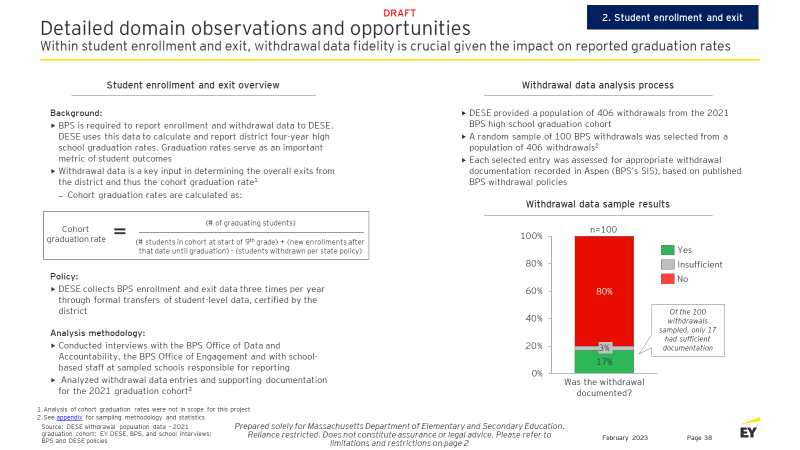 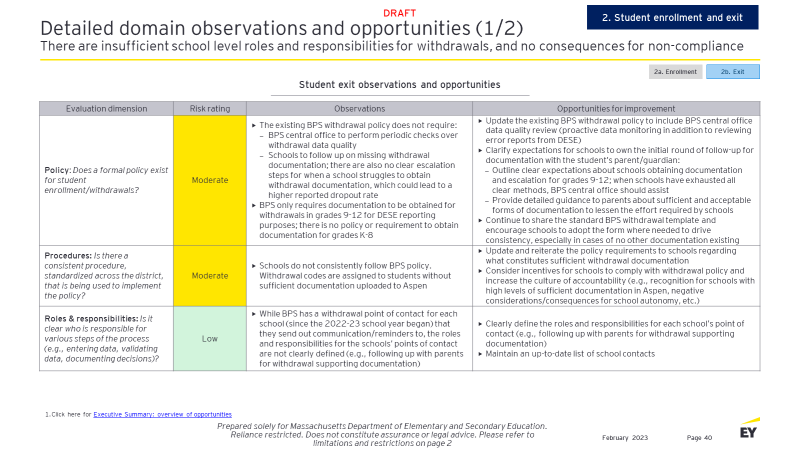 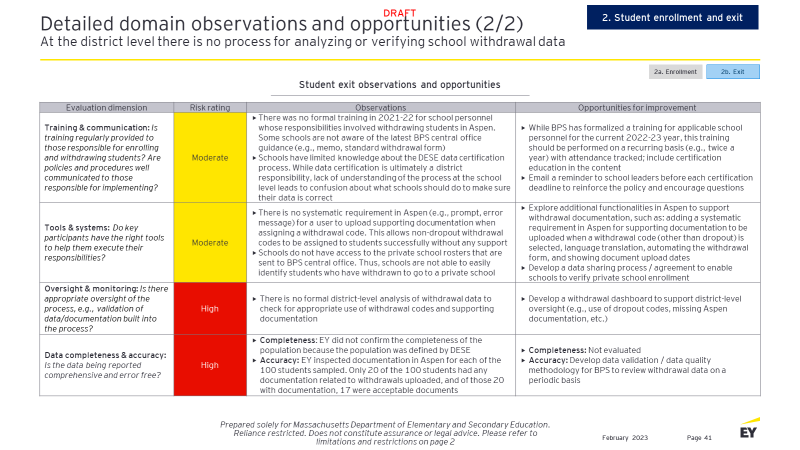 Opportunities for
improvement
Key data highlights
Dimensions 
considered
Risk ratings
Observations
Analysis methodology
3
Some domains also include one page on BPS improvements that interviews suggest have been made since the SY2021-22 school year, but that were not evaluated or part of the analysis
Prepared solely for Massachusetts Department of Elementary and Secondary Education. Reliance restricted. Does not constitute assurance or legal advice. Please refer to limitations and restrictions on page 2
February 2023
Page 30
Agenda (5/6)
Executive summary
Project overview
DESE and BPS context
Summary of observations and opportunities
Detailed domain observations and opportunities for improvement
Appendix
February 2023
Page 31
1. Student program participation
Detailed domain observations and opportunitiesWithin student program participation, special education data is essential given U.S. laws surrounding services
1a. Special Education
1b. EL
Special Education overview
IEP data analysis process
Background:
According to the Individuals with Disabilities Education Act (IDEA), U.S. public schools are required to create an individualized education plan (IEP) for each student who is eligible for special education services
IEP plans are reviewed by the Special Education team and the student’s family annually to track effectiveness; students are re-evaluated every three years
Each school in BPS has a Coordinator of Special Education (COSE) who is responsible for ensuring a student who gets referred for an IEP goes though the evaluation process and, if the student is eligible, that they receive an IEP and the associated services and accommodations
Policy:
BPS and COSEs must follow a highly structured set of steps, including significant parent/guardian engagement, for processing new student referrals, and conducting annual evaluations and three-year re-evaluations1
COSEs input IEP data into EdPlan, which updates information in Aspen on a nightly basis, excluding DOE data fields that are reported to DESE through Aspen as part of SIMS reporting.2 Several times each year, EdPlan data is used to fully update all fields in Aspen, including those reported to DESE for SIMS
Analysis methodology:
Conducted interviews with the BPS Data Accountability Department, the BPS Special Education Department, and with former school-based COSEs
Analyzed special education data and documentation for SY2021-221
BPS provided a population of both EdPlan data and SIMS data pulled from Aspen as of the June 30, 2022, certification date for 11,778 students with an IEP (or a partially accepted IEP)
A stratified random sample of 100 students was selected to compare notable changes or flags of IEP status displayed in EdPlan and Aspen3 (as shown via SIMS data)
Examining a sample allowed for a more detailed review of each IEP status; however, the percent of overdue IEPs found in the sample and that observed in the broader population data were similar
EdPlan IEP status of sampled students as of June 30th, SY2021-223
n=25
n=100
Only ~8% of overdue IEPs in the sample became overdue in the month of June. ~40% became overdue prior to the SY2021-22 school year
Jun ‘22
Exited services
May ‘22
Apr ‘22
IEP overdue
~25% of the sample had an overdue IEP; Per BPS’ “stay-put” policy, students with an overdue IEP who have not officially been exited still receive services
Mar ‘22
Jan ‘22
Dec ‘21
Oct ‘21
IEP active
Prior to SY2021-22
Prepared solely for Massachusetts Department of Elementary and Secondary Education. Reliance restricted. Does not constitute assurance or legal advice. Please refer to limitations and restrictions on page 2
February 2023
Page 32
Source: EdPlan June 30th extract; Aspen; EY DESE, BPS, and school interviews; BPS and DESE policies
[Speaker Notes: EdPlan IEP status of sampled students as of June 30th, SY2021-22
Of the sample of 100 student IEPs, 66 students had active IEPs, 25 students had overdue IEPs, and 9 students had exited special education services
Per BPS “stay-put” policy, students with an overdue IEP who have not officially been exited still receive services
Only around 8% of overdue IEPs in the sample became overdue in the month of June. Around 40% became overdue prior to the SY2021-22 school year]
1. Student program participation
Detailed domain observations and opportunities (1/2)BPS Special Education teams have extensive policies, procedures, and roles in place
1a. Special Education
1b. EL
Special Education observations and opportunities
504 Plans were not in scope for this analysis
Click here for Executive Summary: overview of opportunities
Prepared solely for Massachusetts Department of Elementary and Secondary Education. Reliance restricted. Does not constitute assurance or legal advice. Please refer to limitations and restrictions on page 2
February 2023
Page 33
1. Student program participation
Detailed domain observations and opportunities (2/2)Data systems in place could be improved to increase efficiency and better address overdue IEPs
1a. Special Education
1b. EL
Special Education observations and opportunities
Prepared solely for Massachusetts Department of Elementary and Secondary Education. Reliance restricted. Does not constitute assurance or legal advice. Please refer to limitations and restrictions on page 2
February 2023
Page 34
1. Student program participation
Detailed domain observations and opportunitiesWithin student program participation, English Learner data helps DESE monitor this group’s improvements
1b. EL
1a. Special Education
English Learner (EL) overview
EL data analysis process
Background:
All BPS students who are not fluent in English are eligible to participate in English Learner (EL) Programs
If a student is not fluent in English and has a significant gap in their educational background, they are eligible for the Students with Limited or Interrupted Formal Education (SLIFE) program, which is an intensive two-year program
Policy:
If a new student indicates that they use a language other than English, then the student takes an English Language Assessment 
If the student is not fluent, he or she receives an English Language Development (ELD) level that is used to place them in EL classes 
The Newcomers and Counseling Center (NACC) is responsible for ensuring that students take the English Language Assessment and then inputting their ELD level into Aspen
EL students take the ACCESS1 assessment annually to track their English development and to assign them a new ELD level according to BPS placement policies that were updated in May 20222
Only students who took the ACCESS exam in SY2021-2022 and were still active at the time of analysis (November 2022) were included in this analysis
The current ELD level for each student was calculated per BPS policy using the ACCESS score
The calculated ELD was compared against the SY2022-23 ELD levels for students who remained active within the BPS school system – which should reflect the ACCESS score received in SY2021-22
ELD level to ACCESS comparison3
10k
9.2k
Based on EY analysis, ~94% of EL students in BPS had an ACCESS score for the SY2021-22 school year
ACCESS < ELD 
by 2 or more
~55% of students analyzed score had an ELD level aligned to their ACCESS score. Where scores deviated from policy, students were almost always placed at a higher level than their ACCESS score
8k
ACCESS < ELD 
by 1
6k
ACCESS scores are administered each January, meaning that January 2022 scores go into effect for SY2022-23 ELD level placements
4k
Analysis methodology:
Conducted interviews with the BPS Office of Multilingual and Multicultural Education
Analyzed EL student data and supporting documentation for SY2021-223
ACCESS matches 
rounded ELD level
2k
0k
Included in analysis
Assessing Comprehension and Communication in English State to State
See appendix for BPS ACCESS Score ranges and rounding recommendations for ELD level placement
See appendix slide for sampling methodology and statistics
Prepared solely for Massachusetts Department of Elementary and Secondary Education. Reliance restricted. Does not constitute assurance or legal advice. Please refer to limitations and restrictions on page 2
February 2023
Page 35
Source: DESE EL population data SY2021-22; EY DESE, BPS, and school interviews; BPS and DESE policies
[Speaker Notes: ELD level to ACCESS comparison :
Based on EY analysis, around 94% of EL students in BPS had an ACCESS score for the SY2021-22 school year.  9,188 of the active EL students had an ACCESS score and were included in the analysis. Around 55% of students with an ACCESS score had an ELD level that matched their ACCESS score

For students included in analysis – 5,021 students had ‘ACCESS matches rounded ELD’, 3,032 students had ‘ACCESS < ELD by 1’, 1,111 students had ‘ACCESS < ELD by 2 or more’, 23 students had ‘ACCESS > ELD by 1’, 1 students had ‘ACCESS > ELD by 2 or more’]
1. Student program participation
Detailed domain observations and recommendations (1/2)BPS has extensive policies and roles in place for serving EL students but could improve current procedures
1a. Special Education
1b. EL
EL observations and recommendations
Click here for Executive Summary: overview of opportunities
Prepared solely for Massachusetts Department of Elementary and Secondary Education. Reliance restricted. Does not constitute assurance or legal advice. Please refer to limitations and restrictions on page 2
February 2023
Page 36
1. Student program participation
Detailed domain observations and recommendations (2/2)Data systems in place could be improved to ensure that all EL students are supported
1b. EL
1a. Special Education
EL observations and recommendations
Prepared solely for Massachusetts Department of Elementary and Secondary Education. Reliance restricted. Does not constitute assurance or legal advice. Please refer to limitations and restrictions on page 2
February 2023
Page 37
2. Student enrollment and exit
Detailed domain observations and opportunitiesWithin student enrollment and exit, withdrawal data fidelity is crucial given the impact on reported graduation rates
Student enrollment and exit overview
Withdrawal data analysis process
DESE provided a population of 406 withdrawals from the 2021 BPS high school graduation cohort
A random sample of 100 BPS withdrawals was selected from a population of 406 withdrawals2
Each selected entry was assessed for appropriate withdrawal documentation recorded in Aspen (BPS’s SIS), based on published BPS withdrawal policies
Background:
BPS is required to report enrollment and withdrawal data to DESE. DESE uses this data to calculate and report district four-year high school graduation rates. Graduation rates serve as an important metric of student outcomes
Withdrawal data is a key input in determining the overall exits from the district and thus the cohort graduation rate1
Cohort graduation rates are calculated as:
Withdrawal data sample results
(# of graduating students)
Cohort 
graduation rate
n=100
(# students in cohort at start of 9th grade) + (new enrollments after that date until graduation) – (students withdrawn per state policy)
Yes
Insufficient
Policy:
DESE collects BPS enrollment and exit data three times per year through formal transfers of student-level data, certified by the district
Analysis methodology:
Conducted interviews with the BPS Office of Data and Accountability, the BPS Office of Engagement and with school-based staff at sampled schools responsible for reporting
 Analyzed withdrawal data entries and supporting documentation for the 2021 graduation cohort2
No
Of the 100 withdrawals sampled, only 17 had sufficient documentation
3%
Was the withdrawal documented?
Analysis of cohort graduation rates were not in scope for this project
See appendix for sampling methodology and statistics
Prepared solely for Massachusetts Department of Elementary and Secondary Education. Reliance restricted. Does not constitute assurance or legal advice. Please refer to limitations and restrictions on page 2
Source: DESE withdrawal population data – 2021 graduation cohort; EY DESE, BPS, and school interviews; BPS and DESE policies
February 2023
Page 38
[Speaker Notes: Withdrawal data sample results:
Of the 100 withdrawals sampled, only 17 had sufficient documentation. 3 had documentation but it was insufficient and the remaining 80 had no documentation]
2. Student enrollment and exit
Detailed domain observations and opportunitiesStudent enrollment had clear policies and procedures, but limited BPS district level analysis of data
2a. Enrollment
2b. Exit
Student enrollment observations and opportunities
Click here for Executive Summary: overview of opportunities
Prepared solely for Massachusetts Department of Elementary and Secondary Education. Reliance restricted. Does not constitute assurance or legal advice. Please refer to limitations and restrictions on page 2
February 2023
Page 39
2. Student enrollment and exit
Detailed domain observations and opportunities (1/2)There are insufficient school level roles and responsibilities for withdrawals, and no consequences for non-compliance
2a. Enrollment
2b. Exit
Student exit observations and opportunities
Click here for Executive Summary: overview of opportunities
Prepared solely for Massachusetts Department of Elementary and Secondary Education. Reliance restricted. Does not constitute assurance or legal advice. Please refer to limitations and restrictions on page 2
February 2023
Page 40
2. Student enrollment and exit
Detailed domain observations and opportunities (2/2)At the district level there is no process for analyzing or verifying school withdrawal data
2a. Enrollment
2b. Exit
Student exit observations and opportunities
Prepared solely for Massachusetts Department of Elementary and Secondary Education. Reliance restricted. Does not constitute assurance or legal advice. Please refer to limitations and restrictions on page 2
February 2023
Page 41
2. Student enrollment and exit
Detailed domain observations and opportunitiesSince the SY2021-22 school year, interviews suggest BPS has taken several steps to improve withdrawal documentation
2a. Enrollment
2b. Exit
SY2022-23 stated exit process improvements, by dimension
Risk ratings and opportunities for improvement in this domain are based on SY2021-22 and do not account for these stated improvements for SY2022-23
Procedure
Policy
Roles & responsibilities
Training & communication
Oversight & 
monitoring
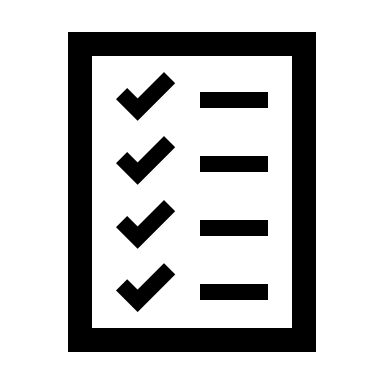 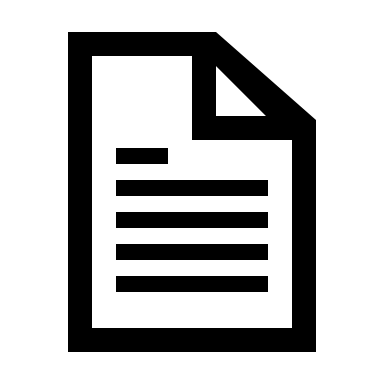 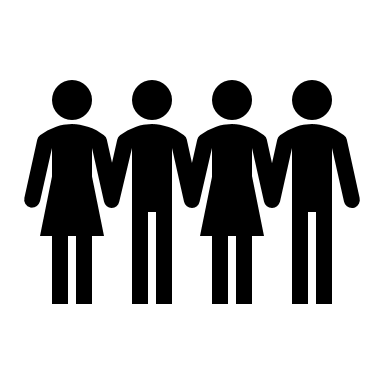 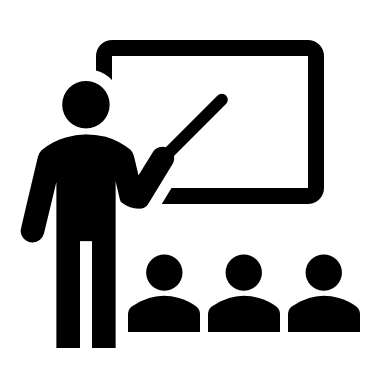 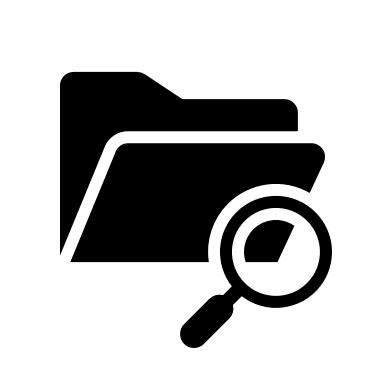 Following prior district reviews, including DESE’s SY2021-22 review of BPS, the district has been actively implementing updated withdrawal policies
BPS has issued a consolidated memo document covering all policies and procedures for withdrawal documentation
BPS implemented a standard withdrawal form to support schools in capturing all necessary information and documentation during the process. The standard form is currently optional to use, but encouraged
BPS has asked all schools to identify a point of contact for student withdrawals
BPS has provided training sessions and additional guidance documents on withdrawal policies and procedures
BPS has provided office hours for school withdrawal contact and has set up a distinct email address to which withdrawal questions  can be submitted
BPS actively re-iterated withdrawal policies leading into SY2022-23
BPS is planning for a mid-year analysis of withdrawal documentation for a sample of student withdrawals from SY2022-23
BPS proactively obtained a third-party review in Spring 2022 to provide recommendations for the student withdrawal domain before this report was initiated.
Prepared solely for Massachusetts Department of Elementary and Secondary Education. Reliance restricted. Does not constitute assurance or legal advice. Please refer to limitations and restrictions on page 2
February 2023
Page 42
Source: EY DESE, BPS, and school interviews; BPS and DESE policies
3. Student discipline
Detailed domain observations and opportunitiesDisciplinary actions resulting in suspension or more severe actions account for ~17% of all incidents reported
Student discipline overview
Student incident overview, SY2021-22
Background:
Students can be subject to disciplinary action based on involvement in an incident that violates the BPS Code of Conduct (COC)
BPS has achieved more than a 50% reduction in reported students disciplined in the past ten years per DESE’s definition1
Policy:
If a student violates the BPS COC, the school must log the incident in Aspen within 10 school days. Depending on the severity of the incident, the school may take disciplinary action
According to both district policy and state regulations, if a violation of the COC is severe enough to potentially warrant suspension or expulsion, a hearing must be held. Families must get documented notice of the hearing and have a chance to attend
After a hearing, the school COC lead will determine the appropriate disciplinary action. Schools are required to create hearing reports that detail who attended each hearing and the outcome 
BPS is required to report their disciplinary data to DESE in July and must address any formatting errors identified by DESE before final submission. Error reports are available throughout the year
Analysis methodology:
Conducted interviews with the BPS Office of Code of Conduct and with several school leaders
Analyzed disciplinary data recorded in Aspen for SY2021-221
~15.3k
All other incidents
Of the 15,275 unique incidents reported, 2,380 resulted in a suspension or expulsion
If the student involved has an IEP or 504, and the disciplinary action has the potential to result in over ten cumulative (annual) days of suspension, the school must hold a manifestation determination review2
Suspension or expulsion
Total incidents reported (SY21-22)3
Sample student suspension/expulsion hearing documentation, SY2021-22
n=73
n=100
Of the 73 suspensions and expulsions in the sample, ~37% did not have hearing documentation in Aspen (not an explicit BPS requirement), making it hard to assess for completeness
Other4
No
In a random sample of 100 SY2021-22 BPS incidents that had an action of suspension or more severe, 73 were suspension or expulsion3
Suspension or expulsion
Yes
Discipline type
Documentation in Aspen
1. DESE definition of students disciplined includes: suspensions, expulsions, alternate settings, emergency removals, school-based arrests, and law enforcement referrals
2. A manifestation determination review is a meeting that determines if the child’s behavior that led to the disciplinary infraction is linked to his or her disabilities
3. See appendix for sampling methodology and statistics, and a full list of disciplinary actions included in the sample
Prepared solely for Massachusetts Department of Elementary and Secondary Education. Reliance restricted. Does not constitute assurance or legal advice. Please refer to limitations and restrictions on page 2
Source: SY2021-22 disciplinary incident data; SY2021-2022 disciplinary actions data; EY DESE, BPS, and school interviews; BPS and DESE policies
February 2023
Page 43
[Speaker Notes: Graph 1 - Student incident overview, SY2021-22:
There were 15,275 disciplinary incidents reported during the 2021-2022 school year. Of the 15,275 incidents reported, 2,380 resulted in a suspension or expulsion, while the rest were made up of other incident types

Graph 2 - Sample student suspension/expulsion hearing documentation, SY2021-22:
In a random sample of 100 SY2021-22 BPS incidents that had an action of suspension or more severe, 73 were suspension or expulsion. Of the 73 suspensions and expulsions in the sample, around 37% did not have hearing documentation in Aspen (not an explicit BPS requirement), making it hard to assess for completeness]
3. Student discipline
Detailed domain observations and opportunities (1/2)BPS has in place well established policies and procedures for student discipline, with well defined roles
Student discipline observations and opportunities
Click here for Executive Summary: overview of opportunities
Prepared solely for Massachusetts Department of Elementary and Secondary Education. Reliance restricted. Does not constitute assurance or legal advice. Please refer to limitations and restrictions on page 2
February 2023
Page 44
3. Student discipline
Detailed domain observations and opportunities (2/2)There was notable risk within BPS regarding discipline oversight & monitoring
Student discipline observations and opportunities
Prepared solely for Massachusetts Department of Elementary and Secondary Education. Reliance restricted. Does not constitute assurance or legal advice. Please refer to limitations and restrictions on page 2
February 2023
Page 45
4. Student restraints
Detailed domain observations and opportunitiesAll student restraints require documentation to DESE; however, many are only being reported in BPS systems
Student restraint overview
Student restraint data analysis process
DESE provided a population of 204 restraints reported from BPS schools via the DESE Security Portal and certified by BPS central office in SY2021-2022
In addition, data from the 217 restraints reported by BPS schools via the BPS SIS, Aspen, in SY2021-2022 were also analyzed
Each restraint was looked at based on student ID number to check for entry in both BPS’ SIS (Aspen) and the DESE Security Portal, as required by BPS policy. This resulted in a total count of 293 unique restraints for SY2021-2022
Further analysis was conducted on a sample of 40 restraints taken from the population provided by DESE
Background:
Restraints are defined by DESE as the use of bodily force to limit a student’s freedom of movement
According to BPS guidance, student restraints are only used if all other de-escalation strategies have failed, and a student poses an imminent threat to themself or others

Policy:
BPS: If a restraint is performed, BPS policy requires that the school leader be notified as soon as possible and in writing within one working day. School leaders must maintain an ongoing record of all restraints in Aspen. The policy also requires that the student’s parent/guardian be informed verbally within 24 hours of the restraint, and via written report within 3 days
DESE: In addition to informing the school leader and parents, state law requires that schools report all restraints via the DESE Security Portal by the end of the school year, either by the school leader or a delegate. BPS central office is required to annually certify restraint data submitted to DESE

Analysis methodology:
Conducted interviews with the BPS Central Office of Special Education, the DESE Student and Family Support Team, and school leaders and personnel at sampled BPS Schools
Analyzed student restraint data and associated documentation from SY2021-20221
Student restraint reports, by database,    SY2021-22
Despite the requirement to report all restraints to DESE, 89 of the 293 restraints analyzed , ~30%, were only reported in Aspen
If a restraint results in an injury, it must be reported to DESE within three school days
Only in Aspen
(BPS)
89
Only in DESE
portal
76
In both
128
14 of the 204 restraints reported to DESE involved an injury, and 12 of those were reported outside of the 3-day window required for reporting restraints resulting in an injury
Total reported 
to DESE: 204
Total reported 
to BPS: 217
Prepared solely for Massachusetts Department of Elementary and Secondary Education. Reliance restricted. Does not constitute assurance or legal advice. Please refer to limitations and restrictions on page 2
See appendix for sampling methodology and statistics
Source: SY2021-22 restraint data reported to DESE; EY DESE, BPS, and school interviews; BPS and DESE policies
February 2023
Page 46
[Speaker Notes: Student restraint reports, by database, SY2021-22:
There were 89 restraints that were only reported to Aspen, 76 restraints that were only reported to DESE, and 128 restraints that were reported to both. The total number of restraints reported to BPS was 217. The total number of restraints reported to DESE was 204. Despite the requirement to report all restraints to DESE, 89 of the 293 restraints analyzed, around 30%, were only reported in Aspen. 14 of the 204 restraints reported to DESE involved an injury, and 12 of those were reported outside of the 3-day window required for reporting restraints resulting in an injury]
4. Student restraints
Detailed domain observations and opportunities (1/2)While BPS schools are clear on restraint procedures, there is confusion over reporting policies
Student restraint observations and opportunities
Click here for Executive Summary: overview of opportunities
Prepared solely for Massachusetts Department of Elementary and Secondary Education. Reliance restricted. Does not constitute assurance or legal advice. Please refer to limitations and restrictions on page 2
February 2023
Page 47
4. Student restraints
Detailed domain observations and opportunities (2/2)Better oversight and support is needed to facilitate proper data collection for restraint usage
Student restraint observations and opportunities
Prepared solely for Massachusetts Department of Elementary and Secondary Education. Reliance restricted. Does not constitute assurance or legal advice. Please refer to limitations and restrictions on page 2
February 2023
Page 48
5. AM bus – on time performance
Detailed domain observations and opportunitiesAM bus - on time performance reporting from BPS has been mostly accurate; however, past data has been incomplete
AM bus – on time performance (OTP) overview
OTP by bell time recalculations, SY2021-22
Background:
Depending on the distance they live from school, their grade, and any special services received, BPS students may be assigned a school bus for transportation to and from school
BPS uses a combination of manual inputs and automated data systems to assign students to buses and track whether buses arrive at school on time
Student data is manually extracted from Aspen and imported into Versatrans Routing and Planning, with manual verification for students with disabilities using an EdPlan report; bus routes are planned weekly
Each bus has a GPS unit which reports location data to the Zonar database, which is then translated to the Versatrans OnScreen tool that is used to determine bus arrival events using coordinates
BPS receives daily updates from the transportation vendor, Transdev, on uncovered routes, which it then tracks in a Google sheet. Uncovered routes are daily bus trips that were not covered due to driver absence or operational issues/errors
Policy:
DESE requires that BPS report bus timeliness with a goal of 95% of buses arriving by the school bell time and 99% within 15 minutes
OTP metrics are calculated using the planned routes, uncovered trips, and the final arrival data through an R-script programmed by BPS which is uploaded in to Google sheets and sent to DESE1
Analysis methodology: 
Conducted interviews with BPS central office Data Management and Transportation teams
Analyzed student transportation data, the R-script algorithm, and the OTP metrics from SY2021-20222
Recalculation for September 2021 is missing uncovered routes data which may account the displayed increase
Reported to DESE
Recalculated
Versatrans Onscreen is used for OTP reporting, but only registers arrivals within 400ft of the school; Zonar data allows for more precise location tracking, but was not leveraged to the full extent possible in SY21-22 due to challenges with manipulating the data
Recalculated OTP data is very similar to what BPS reported
21-Dec
21-Sep
22-Jan
22-Jun
First 2 days of Sep 21
AM bus on-time performance (OTP) calculation planned route total from sample, SY2021-22
~107K
120K
Arrivals
 Excl. from
 OTP Calc.
100K
The OTP calculation BPS provided to DESE excluded ~25% of total planned routes. The excluded routes includes elements like uncovered routes, routes missing GPS data, etc. See appendix for full detail
80K
60K
Arrivals included in
OTP Calc.
For DESE
40K
20K
0k
BPS AM planned routes
See appendix for sampling methodology and statistics
Sample data included the months of Sep 2021, Dec 2021, Jan 2022, and Jun 2022
Prepared solely for Massachusetts Department of Elementary and Secondary Education. Reliance restricted. Does not constitute assurance or legal advice. Please refer to limitations and restrictions on page 2
Source: 2021-22 AM bus – on time performance data reported to DESE; EY DESE, BPS, and school interviews; BPS and DESE policies
February 2023
Page 49
[Speaker Notes: Graph 1- OTP by bell time recalculations, SY2021-22
The graph shows the OTP calculation reported to DESE compared to the OTP recalculation that EY conducted for the following time windows
First 2 days of September 2021 – 65% OTP reported to DESE versus 69% OTP recalculated
September 2021 – 83% OTP reported to DESE versus 85% OTP recalculated
Recalculations for September 2021 are missing uncovered routes data which may account the displayed increase when re-calculated
December 2021 – 92% OTP reported to DESE versus 92% OTP recalculated
January 2022 – 87% OTP reported to DESE versus 87% OTP recalculated
June 2022 – 91% OTP reported to DESE versus 92% OTP recalculated
Overall, recalculated OTP data is very similar to what BPS reported to DESE

Graph 2- AM bus on-time performance (OTP) calculation planned route total from sample, SY2021-22
There were 106,847 total BPS AM planned routes. Roughly 25% of those planned routes were excluded from the OTP calculation that BPS provided to DESE; while roughly 75% were included in the OTP calculation for DESE. The excluded routes includes elements like uncovered routes, routes missing GPS data, etc. See appendix for full detail]
5. AM bus – on time performance
Detailed domain observations and opportunities (1/3)The transportation team is very small, with one role responsible for the majority of system and data management
AM bus- on time performance observations and opportunities
Click here for Executive Summary: overview of opportunities
Prepared solely for Massachusetts Department of Elementary and Secondary Education. Reliance restricted. Does not constitute assurance or legal advice. Please refer to limitations and restrictions on page 2
February 2023
Page 50
5. AM bus – on time performance
Detailed domain observations and opportunities (2/3)AM bus – on time performance systems and oversight had room for improvement in SY2021-22
AM bus – on time performance observations and opportunities
Prepared solely for Massachusetts Department of Elementary and Secondary Education. Reliance restricted. Does not constitute assurance or legal advice. Please refer to limitations and restrictions on page 2
February 2023
Page 51
5. AM bus – on time performance
Detailed domain observations and opportunities (3/3)AM bus – on time performance data systems in SY21-22 were incomplete
AM bus – on time performance observations and opportunities
Prepared solely for Massachusetts Department of Elementary and Secondary Education. Reliance restricted. Does not constitute assurance or legal advice. Please refer to limitations and restrictions on page 2
February 2023
Page 52
5. AM bus – on time performance
Detailed domain observations and opportunitiesInterviews suggest BPS has taken several steps since SY2022-23 to improve bus reporting data
SY2022-23 stated transportation process improvements, by dimension
Risk ratings and opportunities for improvement in this domain are based on SY2021-22 and do not account for these stated improvements for SY2022-23
Data completeness & accuracy
Roles & responsibilities
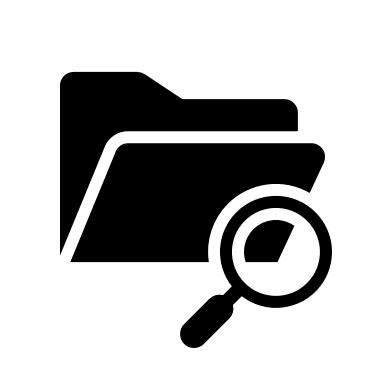 Oversight & monitoring
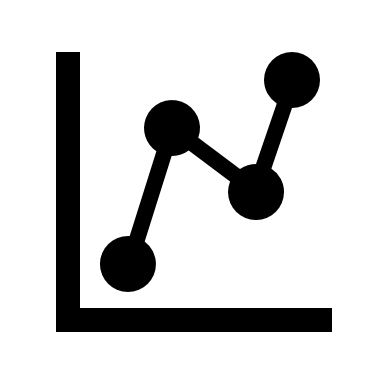 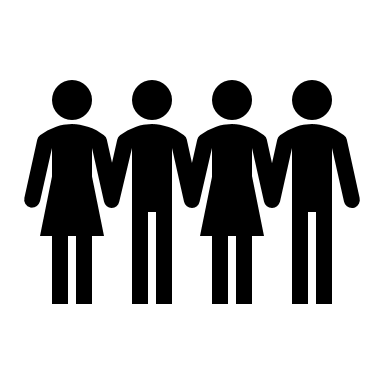 BPS believes that the new analyst role may allow the current BPS transportation staff to better implement oversight and monitoring 
BPS has committed to improving data quality surrounding on-time arrival – including continuing to send DESE monthly updates on the transportation metrics to more consistently monitor the data
BPS is currently performing a reconciliation between Planned Routes and Arrival Routes in On-Screen, and including this in the monthly report to DESE
BPS has made some methodology/logic updates in the current year reporting process to appropriately do the following: exclude all-day buses in the calculation of OTP calculations and reporting, include any trips without arrival data into the morning OTP calculations and reporting, and use the most conservative assumption possible
BPS interviews indicate that buses were updated with new GPS systems during SY2021-22
BPS is currently working on developing further Zonar database integration, which will provide a more accurate representation of bus arrivals
Based on discussions with BPS, a new resource was being hired and onboarded in fall 2022 to undertake some of the reporting process responsibilities
Prepared solely for Massachusetts Department of Elementary and Secondary Education. Reliance restricted. Does not constitute assurance or legal advice. Please refer to limitations and restrictions on page 2
Source: Update on Transportation Metrics from BPS-DESE MOU, March 14, 2022; EY state, district, and school interviews; BPS and DESE policies
February 2023
Page 53
6. Parental complaints
Detailed domain observations and opportunitiesBPS utilizes two service lines for parental complaints, and there exists gaps in reporting regarding bullying data
Parental complaints overview
Parental complaints data analysis process
Background:
When parents have complaints regarding their child’s education, they may choose to contact their child’s school or the district 
BPS has two formal systems to field parental complaints: the Bullying Hotline and the BPS Helpline. The bullying hotline is specifically setup to field complaints related to bullying from any member of the school community, while the helpline is designed to field any inquiry, including parent complaints
Policy:
Bullying Hotline: Any person may contact the hotline or submit an online complaint to report an instance of bullying; the complaint is then sent to the school for investigation, with progress tracked by the hotline specialists to ensure resolution. Information regarding the target, aggressor, investigation, findings and plan must be submitted to BPS central office within 5 school days
BPS Helpline: As of May 2022, families may call or email to register a complaint with the district. The Helpline specialist helps resolve the complaint, or if they are not able to resolve it on their own, they transfer it to the related BPS department for resolution
The population of 277 bullying report forms, and 373 investigation forms submitted from September 2021 through June 2022 was analyzed. The information collected in the report forms did not allow for disaggregation based on source (i.e., parent submissions vs. others)
In addition, 52 tickets from FreshDesk were analyzed, representing all the tickets submitted related to parental complaints from May 2022 to June 2022
Given the recency of FreshDesk implementation and thus limited availability of data, analysis focused on data from the Bullying Hotline
Bullying Hotline data results, SY2021-22
Bullying hotline data is stored and tracked in Google Sheets, while BPS Helpline data is stored in the FreshDesk platform that has a ticketing functionality to track incoming inquiries and complaints
n=277
No2
Yes
Reports may remain open as a result of the issue not being resolved, or the Bullying Hotline not receiving confirmation from the school that the issue has been resolved
Analysis methodology:
Conducted interviews with the BPS Helpline and Bullying Hotline, as well as several BPS staff members
Analyzed the Bullying Hotline incidents and investigations data, as well as the BPS Helpline FreshDesk ticket data1
Was the bullying report closed?
See appendix for sampling methodology and statistics
Reports that were not closed include: open, delayed, cannot be found, and other
Source: FreshDesk ticket data from May 2022 – June 2022; BPS Bullying Hotline incident and investigation data from SY2021-22; EY DESE, BPS, and school interviews; BPS and DESE policies
Prepared solely for Massachusetts Department of Elementary and Secondary Education. Reliance restricted. Does not constitute assurance or legal advice. Please refer to limitations and restrictions on page 2
February 2023
Page 54
[Speaker Notes: Bullying Hotline data results, SY2021-22:
Of the 277 bullying report forms generated by Bullying Hotline in SY2021-22, roughly 68% were reported closed, while the remaining 32% were open]
6. Parental complaints
Detailed domain observations and opportunities (1/3)Lack of policies regarding parental complaints data submission is leaving gaps in the reporting process
Parental complaints observations and opportunities
Click here for Executive Summary: overview of opportunities
Prepared solely for Massachusetts Department of Elementary and Secondary Education. Reliance restricted. Does not constitute assurance or legal advice. Please refer to limitations and restrictions on page 2
February 2023
Page 55
6. Parental complaints
Detailed domain observations and opportunities (2/3)The systems used to process complaints are resulting in a lack of data documentation and processing
Parental complaints observations and opportunities
Prepared solely for Massachusetts Department of Elementary and Secondary Education. Reliance restricted. Does not constitute assurance or legal advice. Please refer to limitations and restrictions on page 2
February 2023
Page 56
6. Parental complaints
Detailed domain observations and opportunities (3/3)There is not a standardized central process for monitoring parental complaints
Parental complaints observations and opportunities
Parental complaints are not required to be reported to DESE, however under 2014 Act Relative to Bullying in Schools, bullying data must be reported to the department
Prepared solely for Massachusetts Department of Elementary and Secondary Education. Reliance restricted. Does not constitute assurance or legal advice. Please refer to limitations and restrictions on page 2
February 2023
Page 57
6. Parental complaints
Detailed domain observations and opportunitiesInterviews suggest BPS has already made a substantive effort to improve the data collection of parental complaints
SY2022-23 stated parental complaints process improvements, by dimension
Risk ratings and opportunities for improvement in this domain are based on SY2021-22 and do not account for these stated improvements for SY2022-23
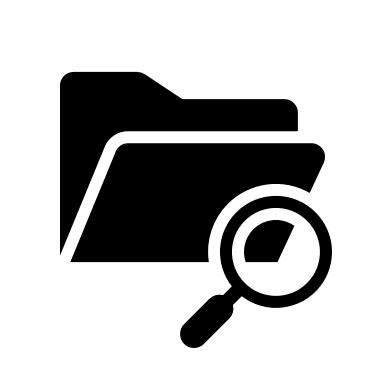 Oversight & monitoring
Policy
Tools & systems
Roles & responsibilities
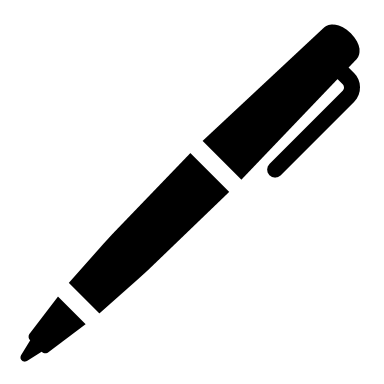 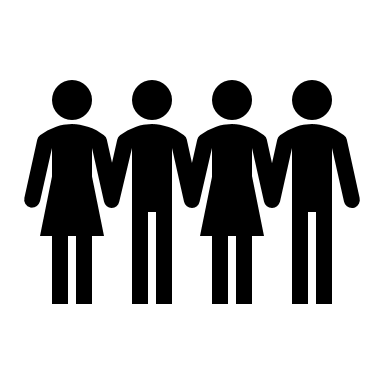 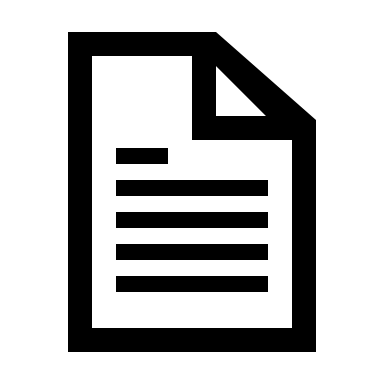 Since SY2021-22, ten additional staff members were added to the Counseling and Intervention Center, in part to aid with the bullying hotline
BPS is currently determining a way to have a Resolution Committee in place to act as the final decision-maker for complaints when needed
This process is currently under review and development, including draft policies and procedures regarding the decisions the Committee would be able to make
While Freshdesk is not fully implemented with all departments yet, BPS has plans for further integration; for example, this will allow departments that have complaints transferred to them to have direct access to the complaint information in Freshdesk
The BPS Helpline was implemented in May 2022, at the end of the 2021-22 school year to address parental complaints in the District
BPS now annually reports bullying incident data to the state by inputting bullying reports as incidents in Aspen, which is then reported through SSDR 
Additionally, BPS will administer a Department-developed student survey at least once every four years to assess “school climate and the prevalence, nature and severity of bullying in schools
Prepared solely for Massachusetts Department of Elementary and Secondary Education. Reliance restricted. Does not constitute assurance or legal advice. Please refer to limitations and restrictions on page 2
February 2023
Page 58
Source: EY DESE, BPS, and school interviews; BPS and DESE policies
7. Student assignment
Detailed domain observations and opportunitiesBPS’ algorithm assignment process results ~85% of students attending one of their top three choices for schools
Student assignment overview
Student preference vs assignment (K-6), SY2021-22
4,618
5,475
Background:
BPS offers students a degree of choice as part of their Home-Based plan for school assignments 
Students in K-6 or K-8 schools can rank any school within a mile radius of their home, plus any city-wide schools. Additional schools are added as needed to their lists to ensure access to high-quality options. High school/students in 7-12 schools can rank any school
Policy:
Students rank preferences based on a list of their school options provided by BPS (new students get this from BPS Registration Specialists at the Welcome Center or on discoverBPS.com)
From January through May, BPS’ proprietary algorithm is run with inputs (including student preferences) to assign students via a lottery system; if students are not given their top choice, they can enter a waitlist for their preferred schools1
Students who join BPS between June and December meet a Registration Specialist, rank their school preferences, and then are manually placed by an Assignment Specialist for the remainder of the current school year
Students that do not receive any of their preferences are administratively assigned to the school closest to their home with sufficient capacity
Analysis methodology: 
Conducted interviews with BPS Assignment Specialists
Analyzed review of algorithm assignment data concerning student preferences vs. school assignment (K-6 only) and student residency vs. enrollment (K-12)2
Students in “Other” were not run through the algorithm – and are predominately K0 and K1 students, or students who have not opted for administrative assignment
Other
Not top 3
2nd or
3rd choice
Algorithm assigned
1st choice
Assignment school by rank
Assigned via algorithm ?
Student average distance from assignment 
(K-12) , SY2021-22
BPS students travel an average of 1.5 miles to school; however, the distance varies significantly based on the age and any specialty services received by the student
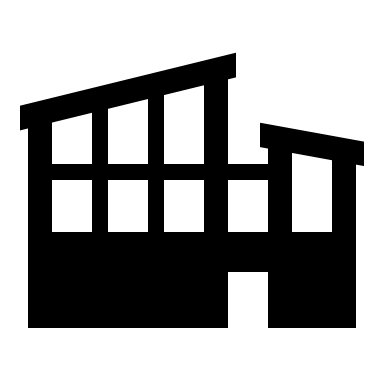 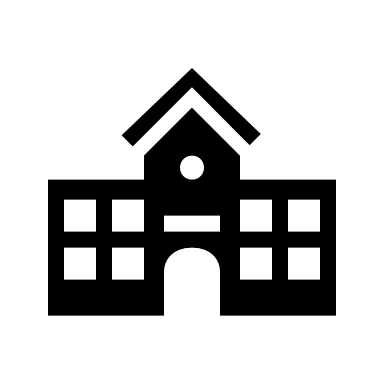 See appendix for detail on traditional vs specialty schools
The algorithm is often run many times in an iterative process
See appendix for data approach
Elementary schools includes all schools limited to grades below 7th (e.g., K-3, K-5, and K-6, but not a K-8 school); Elementary specialty only includes the relevant McKinley campus
Prepared solely for Massachusetts Department of Elementary and Secondary Education. Reliance restricted. Does not constitute assurance or legal advice. Please refer to limitations and restrictions on page 2
February 2023
Page 59
Source: BPS and DESE policies; BPS student assignment files; EY DESE, BPS, and school interviews
[Speaker Notes: Graph 1 – Student preference vs assignment (K-6) SY2021-22 
There were 5,475 total students analyzed to determine if they were assigned by the assignment algorithm or not.  4,618 students, or roughly 84%, were algorithm assigned while 857 students, or roughly 16%, were not.  The students that were not run through the algorithm were predominately K0 and K1 students, or students who have not opted to be administratively assigned

Of the 4,618 students that were algorithm assigned, 3,081 students, or roughly 67%, were assigned to their 1st-ranked school choice, 938 students, or roughly 20%, were assigned to their 2nd or 3rd ranked school choice, and 599 students, or roughly 13%, were not assigned to a school that was ranked in their top three choices]
7. Student assignment
Detailed domain observations and opportunities (1/2)BPS student assignment was not evaluated for risk
Student assignment observations1
The student assignment domain was not evaluated for risks or opportunities for improvement
Click here for Executive Summary: overview of opportunities
Prepared solely for Massachusetts Department of Elementary and Secondary Education. Reliance restricted. Does not constitute assurance or legal advice. Please refer to limitations and restrictions on page 2
February 2023
Page 60
7. Student assignment
Detailed domain observations and opportunities (2/2)BPS student assignment was not evaluated for risk
Student assignment observations1
The student assignment domain was not evaluated for risks or opportunities for improvement
Prepared solely for Massachusetts Department of Elementary and Secondary Education. Reliance restricted. Does not constitute assurance or legal advice. Please refer to limitations and restrictions on page 2
February 2023
Page 61
Agenda (6/6)
Executive summary
Project overview
DESE and BPS context
Summary of observations and opportunities
Detailed domain observations and opportunities for improvement
Appendix
February 2023
Page 62
1. Student program participation
AppendixProcess flow: Program participation — Special Education (initial IEP/504 plan)
1a. Special Education
1b. EL
5a
Team meeting: 
The parent meets with the COSE, teachers and other relevant personnel to discuss the best option for the student (IEP, 504 plan or nothing) and what services the student needs as well as the placement that is best for the student
END
Approval for evaluation: 
The individual who submitted a referral receives an IEP evaluation consent form by email or physical mail, signs it and sends it to the COSE
The student is not eligible for any services: 
If the evaluation finds the student is not eligible for any services and the parent agrees, the student will not receive any
START
2
4
3
6
7
1
5b
END
Identified opportunity: 
Currently, the COSE has to manually inform all teachers of the student’s services and accommodations. EdPlan should automatically send this information to teachers/instructors when the IEP or 504 plan is confirmed
Parent signature: 
The parent signs off on the IEP in EdPlan
IEP created: 
The COSE writes the IEP based on the team meeting and enters all information into EdPlan
Evaluation performed: 
The COSE uploads the signed form to EdPlan and sends out evaluation requests to various service providers in the district depending on the student’s needs
The school COSE receives an IEP referral for a student: 
Anyone with a connection to a student (e.g., parents, teachers, physicians) may send a referral for a student to receive an IEP
5c
7
END
Legend:
The 504 plan is created: 
The COSE creates the 504 plan based off the team meeting and enters into EdPlan. A parent signature is not required, so the next step is implementation
Note: This is out of scope.
Current-state process

Identified opportunities for improvement
Click here for Special Education domain
Prepared solely for Massachusetts Department of Elementary and Secondary Education. Reliance restricted. Does not constitute assurance or legal advice. Please refer to limitations and restrictions on page 2
February 2023
Page 63
Source: EY DESE, BPS, and school interviews; BPS and DESE policies
[Speaker Notes: The initial Special Education process goes in the following order:
1. The school COSE receives an IEP referral for a student: Anyone with a connection to a student (e.g., parents, teachers, physicians) may send a referral for a student to receive an IEP
2. Approval for evaluation: The individual who submitted a referral receives an IEP evaluation consent form by email or physical mail, signs it and sends it to the COSE
3. Evaluation performed: The COSE uploads the signed form to EdPlan and sends out evaluation requests to various service providers in the district depending on the student’s needs
4. Team meeting: The parent meets with the COSE, teachers and other relevant personnel to discuss the best option for the student (IEP, 504 plan or nothing) and what services the student needs as well as the placement that is best for the student. After step 4 the process continues to Step 5a, 5b or 5c
5a. The student is not eligible for any services: If the evaluation finds the student is not eligible for any services and the parent agrees, the student will not receive any. After this step the process ends for a student on this path
5b. IEP created: The COSE writes the IEP based on the team meeting and enters all information into EdPlan. 
6. Parent signature: The parent signs off on the IEP in EdPlan
7. Identified opportunity for improvement: Currently, the COSE has to manually inform all teachers of the student’s services and accommodations. EdPlan should automatically send this information to teachers/instructors when the IEP or 504 plan is confirmed. After this step the process ends for a student on this path
5c. The 504 plan is created: The COSE creates the 504 plan based off the team meeting and enters into EdPlan. A parent signature is not required, so the next step is implementation. Note: This is out of scope. After this step, the process continues to step 7
7. Identified opportunity for improvement: Currently, the COSE has to manually inform all teachers of the student’s services and accommodations. EdPlan should automatically send this information to teachers/instructors when the IEP or 504 plan is confirmed. After this step the process ends for a student on this path]
1. Student program participation
AppendixProcess flow: Program participation — Special Education (IEP plan annual renewal)
1a. Special Education
1b. EL
Annual plan renewal
5a
2
END
Student is re-evaluated: 
Upon parental approval, an evaluation occurs within 30 school days and reports are added to EdPlan for parent viewing.
The student is not eligible for any services: 
If the evaluation finds the student is not eligible for any services and the parent agrees, the student will not receive any
If no changes are necessary, the student continues receiving the services and accommodations from their old IEP. 

If a family does not respond to requests for a meeting an IEP student will continue to receive services based on BPS' "stay put" practice. Attempts will be continued to reach the family
No
START
IEP amendments
necessary?
3
4
2
1
5b
6
7
Yes
END
Identified opportunity: 
Currently, the COSE has to manually inform all teachers of the student’s services and accommodations. EdPlan should automatically send this information to teachers/instructors when the IEP or 504 plan is confirmed
IEP amended: 
The COSE will amend the IEP based on the team meeting and enter all information into EdPlan
Parent signature: 
The parent signs off on the IEP in EdPlan.

If the parent has not signed the amended IEP, the student will continue to receive services and accommodations due to the stay-put policy
If changes are necessary to the IEP: 
If there are changes to the IEP that need to be made, a new special education assessment will usually be performed. This will the COSE to request a signature from the parent to perform the evaluation.

If a family does not respond to requests for a meeting an IEP student will continue to receive services based on BPS' "stay put" practice. Attempts will be continued to reach the family
The IEP team meets annually to review the IEP:
If the student has had an evaluation within the past 3 years, the team meets to discuss the current IEP. The team analyzes whether the current services/ accommodations are working for the student and if any changes are necessary
Team meeting: 
The parent meets with the COSE, teachers and other relevant personnel to discuss the best option for the student: amendment to the IEP, 504 plan or nothing; discussion of what services the student needs as well as the placement that is best for the student
5c
7
END
Legend:
The 504 plan is created: 
The COSE creates the 504 plan based off the team meeting and enters into EdPlan. A parent signature is not required, so the next step is implementation.  
Note: This is out of scope
Current-state process

Identified opportunities for improvement
Prepared solely for Massachusetts Department of Elementary and Secondary Education. Reliance restricted. Does not constitute assurance or legal advice. Please refer to limitations and restrictions on page 2
Source: EY DESE, BPS, and school interviews; BPS and DESE policies
February 2023
Page 64
[Speaker Notes: The Special Education plan renewal process goes in the following order:
1. The IEP team meets annually to renew the IEP: If the student has had an evaluation within the past 3 years, the team meets to discuss the current IEP. The team analyzes whether the current services/ accommodations are working for the student and if any changes are necessary. The new IEP is input into EdPlan
Is a change necessary?
2. If no changes are necessary, the student continues receiving the services and accommodations from their old IEP. 
If a family does not respond to requests for a meeting an IEP student will continue to receive services based on BPS' "stay put" practice. Attempts will be continued to reach the family
2. If changes are necessary to the IEP: If there are changes to the IEP that need to be made, a new special education assessment will usually be performed. This will the COSE to request a signature from the parent to perform the evaluation. If a family does not respond to requests for a meeting an IEP student will continue to receive services based on BPS' "stay put" practice. Attempts will be continued to reach the family
3. Student is re-evaluated: Upon parental approval, an evaluation occurs within 30 school days and reports are added to EdPlan for parent viewing
4. Team meeting: The parent meets with the COSE, teachers and other relevant personnel to discuss the best option for the student: amendment to the IEP, 504 plan or nothing; discussion of what services the student needs as well as the placement that is best for the student.  After step 4 the process continues to Step 5a, 5b or 5c
5a. The student is not eligible for any services: If the evaluation finds the student is not eligible for any services and the parent agrees, the student will not receive any.  After this step the process ends for a student on this path
5b. IEP created: The COSE will write the IEP based on the team meeting and enter all information into EdPlan
6. Parent signature: The parent signs off on the IEP in EdPlan. The student will continue to receive services and accommodations due to the stay-put policy even if the parent does not sign
7. Identified opportunity for improvement: Currently, the COSE has to manually inform all teachers of the student’s services and accommodations. EdPlan should automatically send this information to teachers/instructors when the IEP or 504 plan is confirmed.  After this step the process ends for a student on this path
5c. The 504 plan is created: The COSE creates the 504-plan based off the team meeting and enters into EdPlan. A parent signature is not required, so the next step is implementation. Note: This is out of scope. After this step, the process continues to step 7
7. Identified opportunity for improvement: Currently, the COSE has to manually inform all teachers of the student’s services and accommodations. EdPlan should automatically send this information to teachers/instructors when the IEP or 504 plan is confirmed. After this step the process ends for a student on this path]
1. Student program participation
AppendixProcess flow: Program participation — Special Education (IEP/504 plan three year renewal)
1a. Special Education
1b. EL
Three-year plan renewal
2
4a
If the parent does not sign the evaluation request, the student continues receiving the services and accommodations from their old IEP

Students continue to receive the same services they were receiving under their overdue IEP based on BPS' "stay put" practice. Schools will continue to attempt to get parental signatures, though the services/ accommodations continue as is until a parent requests a change
END
The student is not eligible for any services: 
If the evaluation finds the student is not eligible for any services and the parent agrees, the student will not receive any
No
START
Parent signature?
3
1
2
4b
5
6
Yes
END
Identified opportunity: 
Currently, the COSE has to manually inform all teachers of the student’s services and accommodations. EdPlan should automatically send this information to teachers/instructors when the IEP or 504 plan is confirmed
Team meeting: 
The parent meets with the COSE, teachers, and other relevant personnel to discuss the best option for the student: IEP, 504 plan or nothing; discussion of what services the student needs as well as the placement that is best for the student
The IEP team meets every three years annually to perform a re-evaluation:
The COSE will send a request to the parent for a special education assessment. This assessment will be used to create a new IEP
If/when the parent does sign, the evaluation will be performed: 
The COSE uploads the signed form to EdPlan and sends out evaluation requests to various service providers in the district depending on the student’s needs
IEP created: 
The COSE will write the IEP based on the team meeting and enter all information into EdPlan
Parent signature: 
The parent signs off on the IEP in EdPlan.

If the parent has not signed the amended IEP, the student will continue to receive services and accommodations due to the stay-put policy
4c
6
END
Legend:
The 504 plan is created: 
The COSE creates the 504 plan based off the team meeting and enters into EdPlan. A parent signature is not required, so the next step is implementation  
Note: This is out of scope
Current-state process

Identified opportunities for improvement
Prepared solely for Massachusetts Department of Elementary and Secondary Education. Reliance restricted. Does not constitute assurance or legal advice. Please refer to limitations and restrictions on page 2
Source: EY DESE, BPS, and school interviews; BPS and DESE policies
February 2023
Page 65
[Speaker Notes: The Special Education plan renewal process goes in the following order:
1. The IEP team meets every three years annually to perform a re-evaluation: The COSE will send a request to the parent for a special education assessment. This assessment will be used to create a new IEP
Is a parent signature required?
If No,
2. If the parent does not sign the evaluation request, the student continues receiving the services and accommodations from their old IEP. Students continue to receive the same services they were receiving under their overdue IEP based on BPS' "stay put" practice. Schools will continue to attempt to get parental signatures, though the services/ accommodations continue as is until a parent requests a change
If Yes,
2. If/when the parent does sign, the evaluation will be performed: The COSE uploads the signed form to EdPlan and sends out evaluation requests to various service providers in the district depending on the student’s needs
3. Team meeting: The parent meets with the COSE, teachers, and other relevant personnel to discuss the best option for the student: IEP, 504 plan or nothing; discussion of what services the student needs as well as the placement that is best for the student.  After step 3 the process continues to Step 4a, 4b or 4c
4a. The student is not eligible for any services: If the evaluation finds the student is not eligible for any services and the parent agrees, the student will not receive any.  After this step the process ends for a student on this path
4b. IEP created: The COSE will write the IEP based on the team meeting and enter all information into EdPlan
5. Parent signature: The parent signs off on the IEP in EdPlan. The student will continue to receive services and accommodations due to the stay-put policy even if the parent does not sign
6. Identified opportunity for improvement: Currently, the COSE has to manually inform all teachers of the student’s services and accommodations. EdPlan should automatically send this information to teachers/instructors when the IEP or 504 plan is confirmed.  After this step the process ends for a student on this path
4c. The 504 plan is created: The COSE creates the 504-plan based off the team meeting and enters into EdPlan. A parent signature is not required, so the next step is implementation. Note: This is out of scope. After this step, the process continues to step 6
6. Identified opportunity for improvement: Currently, the COSE has to manually inform all teachers of the student’s services and accommodations. EdPlan should automatically send this information to teachers/instructors when the IEP or 504 plan is confirmed. After this step the process ends for a student on this path]
1. Student program participation
AppendixSpecial Education: SIMS data dictionary fields were used to identify specific service levels
1a. Special Education
1b. EL
Based on the SIMS handbook and data dictionary provided, the values in DOE32 and DOE34 fields in the table below are defined as the following:
Prepared solely for Massachusetts Department of Elementary and Secondary Education. Reliance restricted. Does not constitute assurance or legal advice. Please refer to limitations and restrictions on page 2
Source: EdPlan SY2021-22 June 30th extract; Aspen; BPS data dictionaries
February 2023
Page 66
1. Student program participation
AppendixSpecial Education data analysis was conducted with the following population
1b. EL
1a. Special Education
Identifying the population
Breakdown of ‘Recent Plan’ in EdPlan data
The data from EdPlan is as of the June 30 certification date that was submitted by BPS to DESE.
The population provided by BPS consists of 14,301 students, with 11,778 having their recent plan in EdPlan as either IEP or partially accepted IEP.
The population provided included:  
1,549 students with 504 plans, which are out of scope
974 students with blanks for “recent plan”
EY’s assessment focused on six fields:
DOE 32 and DOE 34: Both center on the educational environment/placement of the student, with DOE 32 for students below age 6 and DOE 34 from 6-21 
DOE 36: Nature of primary disability
DOE 38: Level of need
DOE 39: 504 plan status
DOE 40: Evaluation results
Populating SPED fields for reporting
DOE 36, DOE 38, and DOE 40 are translated from fields that are selected in EdPlan by the COSE.
DOE fields in EdPlan are sent to Aspen through data integration between EdPlan and Aspen
Bi-directional integration: Nightly data syncs from EdPlan to Aspen do not include DOE data fields reported to DESE; however, at specific intervals during the year all fields are updated in Aspen from EdPlan, DOE data fields are overwritten
Prepared solely for Massachusetts Department of Elementary and Secondary Education. Reliance restricted. Does not constitute assurance or legal advice. Please refer to limitations and restrictions on page 2
Source: EdPlan SY2021-22 June 30th extract; Aspen; EY DESE, BPS, and school interviews
February 2023
Page 67
[Speaker Notes: Breakdown of ‘Recent Plan’ in EdPlan data:
Of the most recent plans, 11,778 were IEP and partially accepted IEP, 1,549 were Section 504 plans, and 974 had none]
1. Student program participation
AppendixEdPlan data and interview findings regarding BPS Special Education
1a. Special Education
1b. EL
EdPlan population information (certified as of 6/30)
Overdue IEPs prior to SY2021-2022
2,809 IEPs were overdue on or prior to June 30, 2022, according to the EdPlan dates. 412 IEPs became overdue in June 2022. 52 IEPs became overdue on June 30, 2022.
These students are identified as active IEP students and were reported to DESE as of the 6/30 certification date. Refer to the graph on the right to see a breakdown of when these IEPs became overdue.
35 students have an IEP or partially accepted IEP as their recent plan and have a 504 Plan according to the DOE fields.
It is not possible to have an IEP and a 504 Plan.  
33 DOE 34 values are improper codes - The codes do not correlate to DOE 34 placement in the SIMS data dictionary; they are DOE 32 codes. These codes included:
Interview observations
~15%-20% of students are in a stay-put situation at any time
EdPlan is very manual: COSEs have to make sure that they are keeping track of their processes outside the system
New language is being added to IEPs to reduce the prevalence of stay-put situations
Services will end 30 days after the current IEP becomes overdue, unless the parent signs a new IEP
Current students will be grandfathered in, but all new signed IEPs will include this language
7 DOE 40 values have ERR codes.
This field presumably stands for error and is not listed in the SIMS data dictionary as an allowed field.
Prepared solely for Massachusetts Department of Elementary and Secondary Education. Reliance restricted. Does not constitute assurance or legal advice. Please refer to limitations and restrictions on page 2
Source: EdPlan SY2021-22 June 30th extract; Aspen; EY DESE, BPS, and school interviews; BPS and DESE policies
February 2023
Page 68
[Speaker Notes: Overdue IEPs prior to SY2021-2022:
2 students became overdue in 2014-2015
2 students became overdue in 2015-2016
16 students became overdue in 2016-2017
33 students became overdue in 2017-2018
72 students became overdue in 2018-2019
230 students became overdue in 2019-2020
403 students became overdue in 2020-2021
2,051 students became overdue in 2021-2022]
1. Student program participation
AppendixOverdue IEP data from SY2021-2022
1a. Special Education
1b. EL
Overdue IEP population data by month, SY2021-22
0
July
Aug
Sep
Oct
Nov
Dec
Jan
Feb
Mar
Apr
May
Jun
~20% of the IEP population’s overdue IEPs came during the month of June in SY2021-22
SY 2021-22 calendar is July-June
Prepared solely for Massachusetts Department of Elementary and Secondary Education. Reliance restricted. Does not constitute assurance or legal advice. Please refer to limitations and restrictions on page 2
February 2023
Page 69
Source: EdPlan SY2021-22 June 30th extract; Aspen; BPS and DESE policies
[Speaker Notes: Overdue IEP population data by month, SY2021-2022:
0 became overdue in July
4 became overdue in August
4 became overdue in September
51 became overdue in October
106 became overdue in November
106 became overdue in December
179 became overdue in January
144 became overdue in February
297 became overdue in March
265 became overdue in April
483 became overdue in May
412 became overdue in June, meaning that roughly 20% of the IEP population’s overdue IEPs came during the month of June in school year 2021-2022]
1. Student program participation
AppendixEdPlan data sampling to review IEP documentation
1a. Special Education
1b. EL
Sample selection
Sample results
We selected a 100 samples from the data extract provided by BPS. Breakdown of 100 samples selected is below (all samples were randomly selected within each group)
DOE 40 (evaluation results) is not explicitly stated in IEP, unlike other fields and was not included in our review
25 IEPs were overdue as of June 30, 2022. Eight (8) out of 25 IEPs became overdue prior to SY 2021-2022
The dates of becoming overdue in the IEP matched the end dates listed in EdPlan
For two (2) samples out of those 8, data showed that the student was an active IEP student with an overdue IEP
For six (6) samples out of those 8, data showed that the student was no longer a Special Ed student in EdPlan 
Five (5) of these students were appropriately included in BPS certified data to DESE as of 6/30/2022 since they received Special Education services at some point during the year
One (1) student was excluded from SIMS submission (based on value 500 in DOE038, which means the student was no longer a Special Education Student). This student’s IEP became overdue in October 2021
For three (3) students who are noted as ‘No Longer Special Ed’ in the graph on the left, we received the Special Education Eligibility/Initial and Reevaluation Determination document showing that they are no longer eligible for Special Education services
14 out of 100 students sampled had IEPs that had a variance in at least one DOE field between the actual IEP and EdPlan
Sample distribution of IEP status
100
Prepared solely for Massachusetts Department of Elementary and Secondary Education. Reliance restricted. Does not constitute assurance or legal advice. Please refer to limitations and restrictions on page 2
Source: EdPlan SY2021-22 June 30th extract; Aspen; EY DESE, BPS, and school interviews; BPS and DESE policies
February 2023
Page 70
[Speaker Notes: Sample distribution of IEP status
Of the 100 sampled IEPs, 66 were active IEPs, 31 were overdue and 3 were no longer in special education]
1. Student program participation
AppendixSIMS and EdPlan data were compared to assess Special Ed data accuracy and completion
1a. Special Education
1b. EL
Special Education data sets used
We obtained the Special Education fields in the SIMS submission as of 6/30/22 and compared this data to the EdPlan data that we received from BPS to ensure data completeness and accuracy for SIMS reporting.
We reviewed the relevant DOE fields for Special Education and determined whether there was a difference between the SIMS submission and EdPlan (both as of June 30th, 2022) in each field for each student (population-wide analysis)
Only the DOE032, DOE034, DOE036, and DOE038 fields were reviewed
Prepared solely for Massachusetts Department of Elementary and Secondary Education. Reliance restricted. Does not constitute assurance or legal advice. Please refer to limitations and restrictions on page 2
Source: EdPlan SY2021-22 June 30th extract; Aspen
February 2023
Page 71
1. Student program participation
AppendixProcess flow: English learners (EL)
1b. EL
1a. Special Education
The student takes an English Language Proficiency Assessment: 
The student’s English language proficiency is tested by the Newcomers Assessment and Counseling Center (NACC).
It is determined if the student is a Student with Limited or Interrupted Formal Education (SLIFE): 
The NACC will look at the educational history and the English Assessment and determine if the student could be a SLIFE. If so, the student will take a native literacy and numeracy exam. The results of that will determine if the student is a SLIFE. K0 and K1 students are not considered for SLIFE.
The family ranks the programs they want and is assigned to a school: 
This follows standard assignment and enrolment procedures.
The student assignment team will create a list of schools/programs the student is eligible for: 
If the student is ELD 1-3, then they are eligible for all schools on their Homebase+ list, which includes all schools on the standard Homebase list as well as schools with district sheltered English immersion. If they are ELD 4-5, the list will consist only of the standard Homebase schools. If they are a SLIFE, they receive all Homebase+ along with SLIFE programs.
START
Family completes Home Language Survey and describes the educational history of the student: 
During the registration process, the family will complete the Home Language Survey, and if they answer any language other than English, they may be an English learner.
2
4
END
1
The student takes the ACCESS Exam annually to receive new ELD levels: This will affect their program for next year, although they only re-rank schools when changing schools, either due to graduation from one school or when requesting a transfer. K0 and K1 students are exempt from participating in the ACCESS exam.
5
6
7
The student receives an ELD level: 
The NACC grades the assessment and gives the student an ELD level from 1-5, with 1 being a beginning English learner and 5 being near proficient.
3
Legend:
Current-state process
Click here for English Learners domain
Prepared solely for Massachusetts Department of Elementary and Secondary Education. Reliance restricted. Does not constitute assurance or legal advice. Please refer to limitations and restrictions on page 2
February 2023
Page 72
Source: EY DESE, BPS, and school interviews; BPS and DESE policies
[Speaker Notes: The English Learner process goes in the following order:
1. Family completes Home Language Survey and describes the educational history of the student: During the registration process, the family will complete the Home Language Survey, and if they answer any language other than English, they may be an English learner
2. The student takes an English Language Proficiency Assessment: The student’s English language proficiency is tested by the Newcomers Assessment and Counselling Center (NACC)
3. The student receives an ELD level: The NACC grades the assessment and gives the student an ELD level from 1 to 5, with 1 being a beginning English learner and 5 being near proficient
4. It is determined if the student is a Student with Limited or Interrupted Formal Education (SLIFE): The NACC will look at the educational history and the English Assessment and determine if the student could be a SLIFE. If so, the student will take a native literacy and numeracy exam. The results of that will determine if the student is a SLIFE
5. The student assignment team will create a list of schools/programs the student is eligible for: If the student is ELD 1 to 3, then they are eligible for all schools on their Homebase+ list, which includes all schools on the standard Homebase list as well as schools with district sheltered English immersion. If they are ELD 4 to 5, the list will consist only of the standard Homebase schools. If they are a SLIFE, they receive all Homebase+ along with SLIFE programs
6. The family ranks the programs they want and is assigned to a school: This follows standard assignment and enrolment procedures.
7. The student takes the ACCESS Exam annually to receive new ELD levels: This will affect their program for next year, although they only re-rank schools when changing schools, either due to graduation from one school or when requesting a transfer. K0 and K1 students are exempt from participating in the ACCESS exam]
1. Student program participation
AppendixEL population facts were pulled from SIMS data, ACCESS scores, and Home Language Survey
1b. EL
1a. Special Education
EL data sets used
We obtained EL SIMS data, ACCESS score data, and Home Language Survey data from BPS for this domain. Below is a summary of each data set received: 
EL SIMS data – The SIMS data as of June 2022 and March 2022, was provided by BPS and represents the certified data that BPS submitted to DESE for English learners.
ACCESS score data – English learner students are required to take ACCESS exams annually. The ACCESS exam scores are an input into how a student’s EL level is determined. 
Home Language Survey – When a student enters the BPS school district, they are required to fill out a Home Language Survey. This data was provided by BPS and includes responses that were provided by the students for their Home Language Survey. “E” denotes “English” and “O” denotes “non-English.” At least one of the responses should be “O” for a student to be eligible for EL services.
Population notes
The ACCESS participation rate for SY2021-2022 was 94% 
13,117 students were eligible to take the ACCESS exam in SY2021-2022
12,381 students took the ACCESS exam in SY2021-2022
3 students who took the ACCESS exam were not reported as EL students to DESE in the March 2022 certification data
There appear to be some data quality issues within DOE fields in the SIMS data submitted such as for DOE021 (EL Students in their First Year in U.S. Schools), majority of the EL students are denoted as “Does Not Apply.”
5,665 students have prior-year and current-year ACCESS scores
533 (9%) students had the same ACCESS scores as prior year
3,661 (65%) students saw an increase in their ACCESS score compared to prior year 
1,471 (26%) students saw a decrease in their ACCESS score compared to prior year
71.3% of students in SLIFE are in their first year at the school district and in the U.S.
488 students are reported as SLIFE
Data Quality: 16 students have ELD 3 or 4 (SLIFE students should have ELD levels 1 or 2)
140 students did not take the ACCESS Exam based on data provided by BPS
SLIFE is a two-year program
*We solely analyzed students who are ‘enrolled’ according to the DOE012 field in the SIMS submission
**We did not evaluate these students as part of our analysis
Prepared solely for Massachusetts Department of Elementary and Secondary Education. Reliance restricted. Does not constitute assurance or legal advice. Please refer to limitations and restrictions on page 2
February 2023
Page 73
Source: DESE EL population data SY2021-22; EY DESE, BPS, and school interviews; BPS and DESE policies
1. Student program participation
AppendixEnglish Learners data analysis: ACCESS score vs. ELD level reconciliation using BPS May 2022 policy
1b. EL
1a. Special Education
Student ACCESS score vs. ELD level comparison
BPS ELD leveling policy as of May 2022
In May 2022, BPS updated their ELD level policy to base them entirely on ACCESS scores as shown in the table above. ACCESS scores are administered each January, meaning that January 2022 scores go into effect for SY2022-23 ELD level placements
These students were not found in the active BPS student list (transfer, withdrawal, etc.)
Prepared solely for Massachusetts Department of Elementary and Secondary Education. Reliance restricted. Does not constitute assurance or legal advice. Please refer to limitations and restrictions on page 2
Source: BPS LAT-F End-of-Year Meeting, May 23, 2022; DESE EL population data SY2021-22; EY DESE, BPS, and school interviews; BPS and DESE policies
February 2023
Page 74
1. Student program participation
AppendixStudent ACCESS scores and ELD levels were compared to understand placement
1b. EL
1a. Special Education
ELD level vs. ACCESS score
Sheltered English Instruction (SEI) breakdown
10,614 (89.6%) students in June 2022 SIMS data who were still active in the SIS were in Sheltered English Instruction (refer to the table below). The table below provides a breakdown of the ELD level that the SEI students are enrolled in.
1,352 (14.7%) students have ELD levels that differ from their ACCESS scores by 1 or more
1,328 (14.5%) of these are students being placed in ELD levels higher than their ACCESS scores
Because students can place out (if they meet additional criteria) with an ACCESS score of 4.2, it is expected that there are not many students with an ELD level of 5. This is consistent with the matrix above
*SEI programs are only for students with ELD 1-3. Since the ELD level is not part of the SIMS reporting process, we leveraged the current ELD level in the Student Information System
Prepared solely for Massachusetts Department of Elementary and Secondary Education. Reliance restricted. Does not constitute assurance or legal advice. Please refer to limitations and restrictions on page 2
Source: DESE EL population data SY2021-22; EY DESE, BPS, and school interviews; BPS and DESE policies
February 2023
Page 75
2. Student enrollment and exit
AppendixProcess flow: Student enrollment
2a. Enrollment
2b. Exit
Student with no IEP and no required language assessment: If the student does not have an IEP and does not need a language assessment, the family ranks schools in order of preference which the Registration Specialist inputs. Students with an IEP or a English as a Second Language (ESL) placement also have the option to rank schools
BPS Registration Specialist at the Welcome Center: Creates an Aspen profile for the student and enters in all of the relevant documentation required for BPS enrollment (e.g., student birth certificate, parent ID). A student may already have an Aspen profile in which case a new registration case is created
Student gets assigned to a BPS school and is required to be marked in attendance within 8 days of enrollment. If the student attends school within 8 days, then they are officially enrolled. If the student does not show up within 8 days, then the student is withdrawn from Aspen using the “Did Not Report” (DNR) withdrawal code
START
7
2
5
END
Initiate enrollment process at BPS Welcome Center: Family or student goes to the Welcome Center to enroll the student in the BPS district with necessary forms and documentation required to be enrolled
BPS certifies the data three times a year (October, March, June): Any errors identified in the DESE Portal are addressed by the BPS Director of Enrollment Operations
1
9
Language assessment: Family or student will fill out a home language survey that asks three questions. In the event that the family did not answer English to all three, the registration specialist will schedule an appointment for the student to take a language assessment. Based on the results, student will have schools recommended to best fit his/her needs
3
4
6
8
Student with an IEP: The family or student are asked if they have an IEP, or if there is a need. If the student has/needs an IEP, the BPS Special Education Department handles the student’s school assignment based on his/her needs and what schools can best accommodate the student. If the level or services required is low enough, the case may be sent back to an assignment specialist for assignment
If the student did not get accepted into his/her top ranked school: A BPS Assignment Specialist will review the student’s application and the student will be assigned to the next available school based on the rankings. Placement is performed by the assignment algorithm or Assignment Specialist, depending on when the enrolment occurs. The student gets waitlisted for higher ranked schools and on November 30 the waitlist is wiped for all students, except K0-K2 students whose waitlist remains until Jan 31. No voluntary transfers occur during the school year after November 30
Identified opportunity: There should be procedures in place for BPS to proactively monitor Aspen profiles to make sure that the information being reported to DESE throughout the school year is complete and accurate
Legend:
Current state process
Identified opportunities for improvement
Click here for student enrollment and exit domain
Prepared solely for Massachusetts Department of Elementary and Secondary Education. Reliance restricted. Does not constitute assurance or legal advice. Please refer to limitations and restrictions on page 2
February 2023
Page 76
Source: EY DESE, BPS, and school interviews; BPS and DESE policies
[Speaker Notes: The Student Enrollment process goes in the following order:
1. Initiate enrollment process at BPS Welcome Center: Family or student goes to the Welcome Center to enroll the student in the BPS district with necessary forms and documentation required to be enrolled
2. BPS Registration Specialist at the Welcome Center: Creates an Aspen profile for the student and enters in all of the relevant documentation required for BPS enrollment (e.g., student birth certificate, parent ID). A student may already have an Aspen profile in which case a new registration case is created
3. Language assessment: Family or student will fill out a home language survey that asks three questions. In the event that the family did not answer English to all three, the registration specialist will schedule an appointment for the student to take a language assessment. Based on the results, student will have schools recommended to best fit his/her needs
4. Student with an IEP: The family or student are asked if they have an IEP, or if there is a need. If the student has/needs an IEP, the BPS Special Education Department handles the student’s school assignment based on his/her needs and what schools can best accommodate the student. If the level or services required is low enough, the case may be sent back to an assignment specialist for assignment
5. Student with no IEP and no required language assessment: If the student does not have an IEP and does not need a language assessment, the family ranks schools in order of preference which the Registration Specialist inputs. Students with an IEP or a English as a Second Language (ESL) placement also have the option to rank schools
6. If the student did not get accepted into his/her top ranked school: A BPS Assignment Specialist will review the student’s application and the student will be assigned to the next available school based on the rankings. Placement is performed by the assignment algorithm or Assignment Specialist, depending on when the enrolment occurs. The student gets waitlisted for higher ranked schools and on November 30 the waitlist is wiped for all students, except K0-K2 students whose waitlist remains until Jan 31. No voluntary transfers occur during the school year after November 30
7. Student gets assigned to a BPS school and is required to be marked in attendance within 8 days of enrollment. If the student attends school within 8 days, then they are officially enrolled. If the student does not show up within 8 days, then the student is withdrawn from Aspen using the “Did Not Report” (DNR) withdrawal code
8. Identified opportunity: There should be procedures in place for BPS to proactively monitor Aspen profiles to make sure that the information being reported to DESE throughout the school year is complete and accurate
9. BPS certifies the data three times a year (October, March, June): Any errors identified in the DESE Portal are addressed by the BPS Director of Enrollment Operations]
2. Student enrollment and exit
AppendixProcess flow: Student exit
2a. Enrollment
2b. Exit
Updating student withdrawal in Aspen: If the follow-up for supporting documentation is successful, the student is marked as withdrawn in Aspen using the relevant code. If the attempts are unsuccessful, the student is still considered withdrawn in Aspen and the drop-out withdrawal code is used
Student withdrawal supporting documentation: 
The school receives acceptable documentation during initial conversation with the parent/guardian to support the student’s withdrawal and uploads to Aspen to support the withdrawal code the school assigns
START
5
2
END
Initiate student’s withdrawal from BPS: The student’s parent/guardian notifies the school of the student’s withdrawal. It is also possible that a student may stop attending school unexpectedly
Certification dates: BPS certifies the data three times a year (October, March, June). Any errors identified in the DESE Portal are addressed by the BPS Director of Enrollment Operations
1
7
3
Follow up process for withdrawal documentation: In the event that the school does not receive the acceptable documentation to support the student’s withdrawal, the school follow ups with the family to obtain the supporting documentation
6
4
Identified opportunity: There should be standardized policies and procedures that provide guidance to school-level process owners on how to follow up with students and/or parents/guardians for documentation to support withdrawals
Identified opportunity: There should be formalized data validation procedures proactively performed by BPS throughout the school year to validate withdrawal codes are accurate and supported by underlying, acceptable documentation, prior to DESE certification dates
Legend:
Current state process

Identified opportunities for improvement
Prepared solely for Massachusetts Department of Elementary and Secondary Education. Reliance restricted. Does not constitute assurance or legal advice. Please refer to limitations and restrictions on page 2
Source: EY DESE, BPS, and school interviews; BPS and DESE policies
February 2023
Page 77
[Speaker Notes: The Student Exit process goes in the following order:
1. Initiate student’s withdrawal from BPS: The student’s parent/guardian notifies the school of the student’s withdrawal. It is also possible that a student may stop attending school unexpectedly
2. Student withdrawal supporting documentation: 
The school receives acceptable documentation during initial conversation with the parent/guardian to support the student’s withdrawal and uploads to Aspen to support the withdrawal code the school assigns
3. Follow up process for withdrawal documentation: In the event that the school does not receive the acceptable documentation to support the student’s withdrawal, the school follow ups with the family to obtain the supporting documentation 
4. Identified opportunity for improvement: There should be standardized policies and procedures that provide guidance to school-level process owners on how to follow up with students and/or parents/guardians for documentation to support withdrawals
5. Updating student withdrawal in Aspen: If the follow-up for supporting documentation is successful, the student is marked as withdrawn in Aspen using the relevant code. If the attempts are unsuccessful, the student is still considered withdrawn in Aspen and the drop-out withdrawal code is used 
6. Identified opportunity for improvement: There should be formalized data validation procedures proactively performed by BPS throughout the school year to validate withdrawal codes are accurate and supported by underlying, acceptable documentation, prior to DESE certification dates 
7. Certification dates: BPS certifies the data three times a year (October, March, June). Any errors identified in the DESE Portal are addressed by the BPS Director of Enrollment Operations]
2. Student enrollment and exit
AppendixTo analyze withdrawal data a sample was taken from a population of withdrawals provided by DESE
2a. Enrollment
2b. Exit
Identifying the population
Sample selection
100 samples were randomly selected from the population
Number of samples agreed upon by EY and DESE
Sample selection was performed by assigning an index to each withdrawal in the population 
A list of 100 indexes was generated by the “EY Random” tool to create the final sample selections for testing 
Per comparison of the distribution of withdrawal codes between the population and sample, the selected sample was deemed representative
The 2021 graduation cohort includes all first-time 9th graders from the school years 2017-2018. The cohort removes any student who transfers out of the school/district. All students who transferred into the district from another district are included and assigned to a graduation cohort 
The population of data was provided by DESE and consists of 406 withdrawals for the 2021 high school graduation cohort (grades 9-12)
DESE received from BPS during the June 2021 data certification process
The population provided by DESE does not include in-state transfer students
10 students who re-enrolled in BPS schools were also investigated
All withdrawals for active students were valid, these are simply students we re-enrolled at a later date
Sample withdrawal codes
Top population withdrawal codes
Withdrawal code
Withdrawal code
100
406
Prepared solely for Massachusetts Department of Elementary and Secondary Education. Reliance restricted. Does not constitute assurance or legal advice. Please refer to limitations and restrictions on page 2
Source: DESE withdrawal population data – 2021 graduation cohort; EY DESE, BPS, and school interviews; BPS and DESE policies
February 2023
Page 78
[Speaker Notes: Graph one – Top population withdrawal codes
Graph one shows the breakdown of the following withdrawal codes used from the population of 406 withdrawals
Out of state: 300 of the 406, or 74%
In state private: 96 of the 406, or 24%
Adult diploma program: 6 of the 406, or 1%
Home-school: 4 of the 406, or 1%

Graph two – Sample withdrawal codes
Graph two shows the breakdown of the following withdrawal codes used from the sample of 100 withdrawals
Out of state: 76 of the 100, or 76%
In state private: 18 of the 100, or 18%
Adult diploma program: 5 of the 100, or 5%
Home-school: 1 of the 100, or 1%]
2. Student enrollment and exit
AppendixA significant portion of the sample of withdrawals did not have appropriate documentation
2a. Enrollment
2b. Exit
Sample results
Context
20 of 100 samples (20%) had documentation immediately available in Aspen
Of those 20 all samples had sufficient and acceptable documentation, per BPS policy 
6 of the 20 were parent confirmations consisting of signed forms and emails from parents 
Timeliness of withdrawal:
16 of the 20 samples had documentation with identifiable dates 
1 withdrawal had documentation that had more than a two-week difference between documentation date and withdrawal date
In October 2021, a FAQ document was distributed to schools and included a list of acceptable documentation for the 2021-22 school year (see Appendix 2 for details about acceptable documentation).
Note that BPS has since created clearer policies and has better communicated these policies for the 2022-23 school year (see later slides for more detailed descriptions of the most recent policy).

Note: In order for an email or text to be considered acceptable, the following must be present in the communication: name of the student, name of the parent and what school/where the student is going to.
Sample testing results
Does the withdrawal have documentation?
Is the documentation sufficient and acceptable?
Distribution of documentation types (20)
Prepared solely for Massachusetts Department of Elementary and Secondary Education. Reliance restricted. Does not constitute assurance or legal advice. Please refer to limitations and restrictions on page 2
Source: DESE withdrawal population data – 2021 graduation cohort; Aspen; EY DESE, BPS, and school interviews; BPS and DESE policies
February 2023
Page 79
[Speaker Notes: Sample Testing Results
Graph one – Does the withdrawal have documentation?
Graph one shows that only 20 of the 100 sample withdrawals had documentation, while 80 did not have documentation

Graph two – Is the documentation sufficient and acceptable?
Graph two shows that of the 20 that did have documentation, only 17 were sufficient and acceptable, while 3 were not

Graph three – Distribution of documentation type (20)
Graph three shows the following types of documentation for the 20 withdrawals that were observed
6 Parent confirmations
4 Document requests
4 Text messages
2 External school confirmations
1 Acceptance letter 
1 Home visit
1 Internal email
1 Plane ticket
1 Signed form]
2. Student enrollment and exit
AppendixDistribution of documentation retained by withdrawal code
2a. Enrollment
2b. Exit
Documentation by withdrawal type
Documentation?
Prepared solely for Massachusetts Department of Elementary and Secondary Education. Reliance restricted. Does not constitute assurance or legal advice. Please refer to limitations and restrictions on page 2
February 2023
Page 80
Source: DESE withdrawal population data – 2021 graduation cohort; Aspen
[Speaker Notes: Documentation by withdrawal type
The graph shows whether there was documentation or not for the following withdrawal codes used from the sample of 100 withdrawals
Out of state: 58 of the 75, or roughly 77%, did not have documentation while only 17 of the 75, or roughly 23% did have documentation
In state private: 14 of the 17, or roughly 83%, did not have documentation while only 3 of the 17, or roughly 17% did have documentation
Adult diploma: all 4, or 100%, did not have documentation
Home school: all 1, or 100%, did not have documentation]
2. Student enrollment and exit
AppendixThere was some variance in withdrawal dates and date of documentation in the sample
2a. Enrollment
2b. Exit
Withdrawal and documentation dates
Of the 17 samples with acceptable documentation, how many have withdrawal dates that are not the same as the date noted on the documentation?
There were 3 samples with unacceptable documentation that were not inspected for timeliness because they were not acceptable
Most evidence is dated on the same day as the withdrawal date within Aspen
Only 1 instance of the evidence not being collected in a timely manner (Documentation was dated 156 days after the withdrawal date)
5 of 17 withdrawals noted where both dates were not the same day
Prepared solely for Massachusetts Department of Elementary and Secondary Education. Reliance restricted. Does not constitute assurance or legal advice. Please refer to limitations and restrictions on page 2
Source: DESE withdrawal population data – 2021 graduation cohort; Aspen; EY DESE, BPS, and school interviews
February 2023
Page 81
2. Student enrollment and exit
AppendixBPS withdrawal documentation policy (1/2)
2a. Enrollment
2b. Exit
What documentation is required to remove students from the graduation cohort?
Prepared solely for Massachusetts Department of Elementary and Secondary Education. Reliance restricted. Does not constitute assurance or legal advice. Please refer to limitations and restrictions on page 2
February 2023
Page 82
Source: EY DESE, BPS, and school interviews; BPS and DESE policies
2. Student enrollment and exit
AppendixBPS withdrawal documentation policy (2/2)
2a. Enrollment
2b. Exit
Excerpt from a 4/5/2022 training presentation to BPS high school leaders:
Acceptable documentation is:
Externally created
Collected at the time of withdrawal
Contains language that confirms the withdrawal code
Boston Public Schools
Best
Request for transcript from receiving school
Proof that a student is moving (i.e., plane ticket)
What documentation should we collect?
Acceptable
Letter from parent/guardian
Internal document (i.e., discharge form) that is signed by the parent
Unacceptable
Internal emails or discharge forms
Screenshots of text messages
External documents collected years after the withdrawal
Nothing
Prepared solely for Massachusetts Department of Elementary and Secondary Education. Reliance restricted. Does not constitute assurance or legal advice. Please refer to limitations and restrictions on page 2
Source: BPS presentation, 4/5/2022
February 2023
Page 83
3. Student discipline
Appendix Process flow: Student discipline
Information into Aspen: 
Information about the incident is recorded into Aspen. If needed, a hearing report is created along with other incident documents. The incident is usually created the same or next day but must be reported in Aspen within 10 days of occurrence
Reporting the incident: 
The incident should be input into Aspen within 10 days of the incident occurring. If necessary, a hearing report will be generated by Aspen along with other incident documents. Teachers or a staff member will be the persons inputting the incidents
Hearing occurs:
The hearing includes parents, students, hearing officer and the school official to discuss the incident and determine the appropriate action
Monitoring considerations:
BPS should create a monitoring and reconciliation process to make sure that hearing attributes such as hearing date, participants, and findings, are being uploaded into Aspen in a timely manner
START
Incident occurs in school: 
An incident occurs which requires disciplinary action. It may involve a single student, multiple students and/or school staff
8
1
END
2
4
5
9
7
Reporting: 
Once a year in July discipline data is reported through the “School Safety Discipline Report” (SSDR). This report is generated when BPS sends the discipline data from Aspen to DESE through the “School Interoperability Framework” (SIF) or a file upload. When the data is submitted, DESE will generate an error report that BPS must work through to officially submit their data
Investigate incident: 
After the incident occurs, the school collects information on what occurred to make sure they understand the full extent of the incident before speaking with family. More phone calls to the family may occur as more information is obtained
3
6
Manifestation determination hearing occurs if the student has special needs and the student has been suspended 7 or more days: 
If the student has an IEP or a504 plan, a manifestation determination hearing is held to discuss whether the incident is related to student’s current accommodations
Discipline action: 
The Code of Conduct Lead will follow the code of conduct to determine an action. If the student is suspended long term or expelled, then an operational leader must approve of the action
Legend:
Parents are contacted: 
Parents are contacted to inform them about the incident both in writing and orally by the building administrator or staff immediately after all the incident information is collected
Current state process

Identified opportunities for improvement
Click here for student discipline domain
Prepared solely for Massachusetts Department of Elementary and Secondary Education. Reliance restricted. Does not constitute assurance or legal advice. Please refer to limitations and restrictions on page 2
February 2023
Page 84
Source: EY DESE, BPS, and school interviews; BPS and DESE policies
[Speaker Notes: Process flow – student discipline:
Information into Aspen: 
Information about the incident is recorded into Aspen. If needed, a hearing report is created along with other incident documents. The incident is usually created the same or next day but must be reported in Aspen within 10 days of occurrence
1. Start - Incident occurs in school: 
An incident occurs which requires disciplinary action. It may involve a single student, multiple students and/or school staff 
2. Investigate incident: 
After the incident occurs, the school collects information on what occurred to make sure they understand the full extent of the incident before speaking with family. More phone calls to the family may occur as more information is obtained
3. Parents are contacted: 
Parents are contacted to inform them about the incident both in writing and orally by the building administrator or staff immediately after all the incident information is collected 
4. Reporting the incident: 
The incident should be input into Aspen within 10 days of the incident occurring. If necessary, a hearing report will be generated by Aspen along with other incident documents. Teachers or a staff member will be the persons inputting the incidents 
5. Manifestation determination hearing occurs if the student has special needs and the student has been suspended 7 or more days: 
If the student has an IEP or a504 plan, a manifestation determination hearing is held to discuss whether the incident is related to student’s current accommodations
6. Discipline action: 
The Code of Conduct Lead will follow the code of conduct to determine an action. If the student is suspended long term or expelled, then an operational leader must approve of the action
7. Hearing occurs:
The hearing includes parents, students, hearing officer and the school official to discuss the incident and determine the appropriate action
8. (Identified Opportunity for Improvement) Monitoring considerations:
BPS should create a monitoring and reconciliation process to make sure that hearing attributes such as hearing date, participants, and findings, are being uploaded into Aspen in a timely manner
9. End - Reporting: 
Once a year in July discipline data is reported through the “School Safety Discipline Report” (SSDR). This report is generated when BPS sends the discipline data from Aspen to DESE through the “School Interoperability Framework” (SIF) or a file upload. When the data is submitted, DESE will generate an error report that BPS must work through to officially submit their data]
3. Student discipline
Appendix Student discipline population
Identifying the population
1
Lowest suspension in days
28
Largest suspension in days
2.10
Average suspension in days
The discipline population consists of disciplinary incidents and actions taken by the district for those incidents in SY2021-2022. The table below provides a brief summary of discipline data provided by BPS:
* List of actions in the box below
Suspension Out
Suspension In
Emergency Removal
Suspension (Bus)
CIC Placements
Remove (temp)
Remove (Perm)
Restraint-Physical
Restitution
Expulsion w/ SVC
Court Referral
Seclusion
LawEnfor/Arrest
Count by action type
Number of incidents for each grade level
* Grade 1,2: Consists of restraints-physical action
*Grade 3: Consists of Restraints-Physical, Restitution and Bus Suspension actions
Prepared solely for Massachusetts Department of Elementary and Secondary Education. Reliance restricted. Does not constitute assurance or legal advice. Please refer to limitations and restrictions on page 2
Page 85
Source: SY2021-22 Aspen disciplinary incident data extract; EY DESE, BPS, and school interviews; BPS and DESE policies
February 2023
[Speaker Notes: Graph One - Count by action type:
Out of all the disciplinary actions taken, 2,371 were suspension out, 359 were CIC placement, 221 were suspension in, 121 were emergency removal, 97 were physical restraint, 63 were temporary removal, 54 were suspension (bus), and 20 were other actions

Graph Two - Suspension breakdown:
The lowest suspension was 1 day, while the largest was 28 days, and the average suspension was 2.10 days. Of all the suspensions, 988 were 1 day, 732 were 2 days, 722 were 3 days, 36 were 4 days, 99 were 5 days, 3 were 6 days, 1 was 7 days, 2 were 8 days, 6 were 9 days, 2 were 10 days, 1 was 13 days, 2 were 15 days, 1 was 20 days, and 1 was 28 days

Graph Three - Number of incidents for each grade level:
Out of all the incidents, 20 were grade 1, 10 were grade 2, 31 were grade 3, 48 were grade 4, 113 were grade 5, 128 were grade 6, 304 were grade 7, 555 were grade 8, 649 were grade 9, 507 were grade 10, 414 were grade 11, 371 were grade 12. In addition, grades 1 and 2 consist of restraints-physical action, while grade 3 consists of Restraints-Physical, Restitution and Bus Suspension actions]
3. Student discipline
Appendix Sample testing approach and results
Sampling approach and results
Total percentage of hearing reports available
100 samples were randomly selected from the population:
Incident data and action data were combined using student number and incident ID to get the total count of records which are suspension and above.
Out of 2,946 distinct records obtained from combining the data, a total of 100 random records were selected for analysis.
A list of 100 indexes was generated by the “EY Random” tool to determine the final sample selection for testing.
There are 0 schools that didn’t report incidents in Aspen during the 2021-22 school year. 
Sample testing results:
All 100 samples had appropriate incident reports in Aspen. 
All 100 samples had information about disciplinary action taken. 
73 out of 100 samples consisted of Suspension Out, Suspension In and Expulsion. 
Only 46 out of 73 suspension in, suspension out, and expulsion Incidents had hearing reports for which the incident occurred.*
The table to the right shows the breakdown of the samples selected and whether a hearing report was found in Aspen:
Total no. of actions (Suspension In, Suspension Out, Expulsion) = 73
*The Superintendent’s Circular 05 states that “No suspension, except emergency removal, shall be imposed until the parent/guardian/caregiver has been notified orally and in writing, and a disciplinary hearing has been held at the school or virtually or telephonically with the agreement of the parent/guardian/caregiver unless the parent/guardian/caregiver has waived the right to a hearing in writing.”
Prepared solely for Massachusetts Department of Elementary and Secondary Education. Reliance restricted. Does not constitute assurance or legal advice. Please refer to limitations and restrictions on page 2
Source: SY2021-22 Aspen disciplinary incident data extract; EY DESE, BPS, and school interviews; BPS and DESE policies
February 2023
Page 86
[Speaker Notes: Graph One - Total percentage of hearing reports available:
The total number of actions (suspension in, suspension out, expulsion) was 73. Of the 73 actions, 46 had a hearing report available, while 27 did not]
3. Student discipline
AppendixTotal distribution of discipline data (suspension and above)
# of distinct incident IDs1,2
# of distinct student numbers
# of distinct schools
2,946
1,923
90
Total # of incidents at top 10 locations
Total # of incident IDs by grade
Total # of district incidents by month
Distinct incident IDs may differ from distinct student numbers because students may be involved in multiple distinct incidents
More than one student may be involved in a single incident
Prepared solely for Massachusetts Department of Elementary and Secondary Education. Reliance restricted. Does not constitute assurance or legal advice. Please refer to limitations and restrictions on page 2
Source: SY2021-22 Aspen disciplinary incident data extract
February 2023
Page 87
[Speaker Notes: Graph One - Total # of incidents at top 10 locations:
929 were in a classroom
733 were in a hallway
308 were on-campus inside
295 were in a restroom
209 were in a cafeteria
159 were on-campus outside
105 were on a playground
86 were off-campus school
82 were on a bus
78 were in an admin area

Graph Two - Total # of incident IDs by grade:
402 incidents were grade 1
432 were grade 2
534 were grade 3
693 were grade 4
576 were grade 5
321 were grade 6
132 were grade 7
118 were grade 8
54 were grade 9
32 were grade 10
10 were grade 11
21 were grade 12

Graph Three - Total # of district incidents by month:
133 were in September
311 were in October
371 were in November
281 were in December
250 were in January
248 were in February
500 were in March
300 were in April
404 were in May
150 were in June]
4. Student restraints
AppendixProcess flow: Student restraints
De-escalation efforts: 
If a student is uncooperative, school personnel will try to de-escalate the situation using verbal / behavioral tactics
Parent notified of the restraint: 
Within 24 hours, but usually by the end of the school day, the parent will be notified of the restraint by his/her preferred method by the school contact. Parent will also receive a written notice of the restraint within three school days
The restraint is input in the DESE Security Portal: 
The school leader (or delegate) inputs the restraint into the DESE Security Portal using the information provided by the written report from the school contact. If a restraint has an injury, per state law, the restraint must be reported within three school days. Otherwise, per state law, all restraints must be reported by the end of the school year, although DESE strongly prefers they are reported as soon as possible
START
7
2
5
END
Teachers and administrators take de-escalation/restraint training: 
All school employees are trained on de-escalation policies. Some employees are also trained to safely perform restraints
BPS will certify the data at the end of the school year: 
BPS central office should perform a formal accuracy and completeness check at the end of the school year to validate all restraint data before reporting to DESE
1
9
3
Restraint performed: 
If the student remains an immediate danger to themselves or others, they may be physically restrained if all other de-escalation efforts fail
4
6
8
BPS central office performs a quarterly district-wide validation:  
BPS central office should perform a reasonableness and completeness check periodically to make sure all restraints are input into the DESE Portal. They can compare the restraints input in the internal tools used by schools (e.g., Aspen) to restraints in the DESE Portal
School leader informed: 
As soon as or while a restraint is performed, the school leader is informed (if they were not already involved in managing the incident)
The school leader receives a written notice containing information about the restraint: 
There should be a more formal process for the main school contact involved in the restraint to provide the school leader with all information needed to appropriately input the restraint into the DESE Security Portal, and to serve as a source of data validation before BPS central office certifies the data annually
Legend:
Current state process

Identified opportunities for improvement
Click here for student restraints domain
Prepared solely for Massachusetts Department of Elementary and Secondary Education. Reliance restricted. Does not constitute assurance or legal advice. Please refer to limitations and restrictions on page 2
Source: EY DESE, BPS, and school interviews; BPS and DESE policies
February 2023
Page 88
[Speaker Notes: Process flow – student restraints:
1. Start - Teachers and administrators take de-escalation/restraint training: 
All school employees are trained on de-escalation policies. Some employees are also trained to safely perform restraints
2. De-escalation efforts: 
If a student is uncooperative, school personnel will try to de-escalate the situation using verbal / behavioural tactics
3. Restraint performed: 
If the student remains an immediate danger to themselves or others, they may be physically restrained if all other de-escalation efforts fail
4. School leader informed: 
As soon as or while a restraint is performed, the school leader is informed (if they were not already involved in managing the incident)
5. Parent notified of the restraint: 
Within 24 hours, but usually by the end of the school day, the parent will be notified of the restraint by his/her preferred method by the school contact. Parent will also receive a written notice of the restraint within three school days
6. (Identified Opportunity for Improvement) The school leader receives a written notice containing information about the restraint: 
There should be a more formal process for the main school contact involved in the restraint to provide the school leader with all information needed to appropriately input the restraint into the DESE Security Portal, and to serve as a source of data validation before BPS central office certifies the data annually
7. The restraint is input in the DESE Security Portal: 
The school leader (or delegate) inputs the restraint into the DESE Security Portal using the information provided by the written report from the school contact. If a restraint has an injury, per state law, the restraint must be reported within three school days. Otherwise, per state law, all restraints must be reported by the end of the school year, although DESE strongly prefers they are reported as soon as possible
8. (Identified Opportunity for Improvement) BPS central office performs a quarterly district-wide validation:  
BPS central office should perform a reasonableness and completeness check periodically to make sure all restraints are input into the DESE Portal. They can compare the restraints input in the internal tools used by schools (e.g., Aspen) to restraints in the DESE Portal
9. (Identified Opportunity for Improvement) End - BPS will certify the data at the end of the school year: 
BPS central office should perform a formal accuracy and completeness check at the end of the school year to validate all restraint data before reporting to DESE]
4. Student restraints
AppendixStudent restraints data population
Identifying the population
Student restraints population analysis
The population provided by DESE consisted of 204 restraints across 15 schools
This data includes all restraints reported to DESE by BPS (through the DESE Security Portal) during the 2021-22 school year
110 schools in the district (88%) reported 0 restraints in the DESE Portal

The data was provided to EY by DESE, based on submissions received directly from BPS schools in the DESE Portal 

The data was certified by BPS central office (CIO) on the June certification date (6/30/22) at the end of the 21-22 school year

The number of restraints reported are not expected to be equal across all schools in BPS
Some schools experience higher numbers of restraints reported due to serving populations of students for whom physical management or intervention may at times be required for their safety and the safety of others in the building

14 restraints involving injuries were reported across the district
146 out of the 204 restraints reported to DESE (72%) were reported more than 3 school days after they occurred 

12 out of the 14 restraints involving injuries (86%) were reported late
According to state regulation 603 CMR 46.06, restraints with injuries must be reported to DESE within three (3) days of the incident date

There are some data entry/data quality issues for restraints reported to DESE
One school incorrectly reported six restraints as floor supine which should not be used. EY confirmed that these were data entry errors via interview with school leadership
For six restraints, parent notification date was listed at one year after the restraint. Some of these dates recorded are in the future
Most restraints were not reported as they occurred but instead were entered into the DESE Portal in batches as the graph below illustrates
Prepared solely for Massachusetts Department of Elementary and Secondary Education. Reliance restricted. Does not constitute assurance or legal advice. Please refer to limitations and restrictions on page 2
Source: SY2021-22 restraint data reported to DESE; EY DESE, BPS, and school interviews; BPS and DESE policies
February 2023
Page 89
4. Student restraints
AppendixSample testing results
Sample results
Type of documentation received
School-level documentation provided was inconsistent across the district
Though the Superintendent Circular 3 requires schools to report restraints directly to DESE, there is no explicit retention requirement within BPS policy
Restraints need to be recorded and Aspen is mentioned but not required
Per the state regulation 603 CMR 46.06, schools are required to notify parents verbally within 24 hours and in writing within three (3) school days of an incident
Three (3) Parental Notice Letters out of 20 received were sent over a month later than required by the state regulation noted above
EY was unable to confirm whether parents were notified verbally in a timely manner based on documentation received

Two restraints had zero documentation
One was at a school that provided documentation for other restraints
The other was the only restraint at a school

Per the state regulation 603 CMR 46.06, schools are required to notify school leaders ASAP and in writing within the next school day of the incident
One school leader was told about the incident three days after the restraint occurred based on documentation received
The table below outlines the documentation received for each restraint sample selected:
Restraint data and reporting
We confirmed with the one school that reporting of floor supine restraints was a data entry issue and no actual floor supine restraints were used during SY2021-22
Various school leaders confirmed that a batch process was used to upload restraints in bulk into the DESE Security Portal
Some school leaders were not aware that restraints had to be reported to the DESE Security Portal directly
Prepared solely for Massachusetts Department of Elementary and Secondary Education. Reliance restricted. Does not constitute assurance or legal advice. Please refer to limitations and restrictions on page 2
Source: SY2021-22 restraint data reported to DESE; EY DESE, BPS, and school interviews; BPS and DESE policies
February 2023
Page 90
4. Student restraints
AppendixDetermining completeness of restraint reporting to DESE
Student restraint reporting, by database,   SY2021-22
Restraint reporting to Aspen vs. to DESE Portal
We compared the restraints reported as part of SY 2021-2022 student discipline data from Aspen against restraints reported in the DESE Portal

Our comparison noted the following:
217 restraints were reported in Aspen
204 restraints were reported to the DESE Portal
89 restraints were recorded in Aspen that were not reported to DESE
When speaking with schools, it is clear some are not aware of their responsibility to report restraints directly to DESE
There were 293 restraints across the district based on the data analyzed
28 (~9.5%) of the total reported restraints were performed on one student
21 schools recorded restraints in Aspen but did not report any restraints in the DESE Portal
These schools recorded 78 restraints in Aspen
Two (2) schools reported restraints in both Aspen and the DESE Portal, but underreported total restraints to DESE
Each school recorded two restraints in Aspen while reporting one to DESE
DESE provided a population of 204 restraints reported from BPS schools via the DESE security portal in SY2021-2022. Below is a breakdown of where restraints were reported:
Only in Aspen
(BPS)
89
Only in DESE
portal
76
In both
128
Total reported 
to DESE: 204
Total reported 
to BPS: 217
Prepared solely for Massachusetts Department of Elementary and Secondary Education. Reliance restricted. Does not constitute assurance or legal advice. Please refer to limitations and restrictions on page 2
Source: SY2021-22 restraint data reported to DESE; Aspen; BPS and DESE policies
February 2023
Page 91
[Speaker Notes: Graph One - Student restraint reports, by database, SY2021-22:
There were 89 restraints that were only reported to Aspen, 76 restraints that were only reported to DESE, and 128 restraints that were reported to both. The total number of restraints reported to BPS was 217. The total number of restraints reported to DESE was 204. Despite the requirement to report all restraints to DESE, 89 of the 293 restraints analyzed, around 30%, were only reported in Aspen]
5. AM bus – on time performance
AppendixOTP data reporting flow
Staging data
Reporting Data
Source Data
Data not in use
Google
sheet
Versatrans Onscreen Routing and Planning
Versatrans Onscreen
Data Definitions
Uncovered Routes data consists of bus routes that were not covered on a particular day. This could be due to the absence of the driver, driver/operational error, issues on the road, etc. It is maintained on a Google sheet
Routes Planning data includes details about planned routes and their anchor time (expected arrival time)
AM Arrival Data is the raw data pulled from OnScreen Database to obtain actual arrival timing details and delays
Zonar Data is not currently being used for OTP reporting by BPS. The GPS data is captured in Zonar which tracks all arrivals, while Versatrans Onscreen only tracks arrivals within 400 ft radius of the school entrance
Zonar
Routes Planning
Uncovered Routes
AM Arrival
Routes
AM Routes
PM Routes
(Out of Scope)
Uncovered Routes
AM Uncovered Routes
Arrival
AM Report (On Time Performance Calculation)
Note: Bus Yard and Rider data provides attribute data about bus yards and drivers of the bus, respectively. However, this data is only used for BPS internal reporting and is not in scope. Hence, it is not shown in the flow
Click here for AM bus – on time performance domain
Prepared solely for Massachusetts Department of Elementary and Secondary Education. Reliance restricted. Does not constitute assurance or legal advice. Please refer to limitations and restrictions on page 2
Source: 2021-22 AM bus – on time performance data reported to DESE; EY DESE, BPS, and school interviews; BPS and DESE policies
February 2023
Page 92
[Speaker Notes: BPS uses a few different systems to keep track of the OTP data that is reported to DESE.  The diagram outlines the following:

There are three pieces of source data that are used in AM OTP calculations: Uncovered routes which are tracked in a Google sheet, Routes planning which is done in Versatrans Onscreen Routing and Planning, and AM arrival times which are captured by Versatrans Onscreen. Buses are also gathering GPS data via Zonar, but that data is not currently used in AM OTP calculations]
5. AM bus – on time performance
AppendixTransportation data was incomplete, with ~25% of planned AM routes not present in the arrival data
Key insights
Increase
Decrease
Total
Based on our analysis, there were ~107k morning routes planned for the sample months of September 2021, December 2021, January 2022 and June 2022
Out of those ~107k planned routes, ~25% of routes were not present in the arrival dataset
Around 3,500 routes that were present in the arrival data had no corresponding planned routes
Based on the data, ~81k routes were operational and had GPS data available during the four sample months
36
Prepared solely for Massachusetts Department of Elementary and Secondary Education. Reliance restricted. Does not constitute assurance or legal advice. Please refer to limitations and restrictions on page 2
Source: 2021-22 AM bus – on time performance data reported to DESE; EY DESE, BPS, and school interviews; BPS and DESE policies
Page 93
February 2023
[Speaker Notes: Reconciliation between planned route data and arrival data:
There were 106,847 planned AM routes but only 80,835 total arrivals provided by BPS to DESE.
To arrive at the “Total arrivals” data that BPS provided, based on the total planned AM routes, the following adjustments were made:
Subtract 1,472 charter or private school routes
Subtract 1,825 uncovered routes
Subtract 26,327 planned routes with no arrival data
Add 3,558 unplanned AM arrivals
Add 18 duplicate arrivals
Add 36 duplicate arrivals with different anchor time/arrival time]
5. AM bus – on time performance
AppendixOut-of-scope topics for the domain
The scope for this domain was specific to the OTP metrics for AM buses that are reported by BPS to DESE on a monthly basis. As such, EY did not review or analyze any other data pertaining to this domain. The table below identifies the high-level topics that were out-of-scope for this domain.
PM routes
Internal reporting
All-day buses
Transportation process
Zonar data
PM bus departure routes data report
Bus yard and time tier categories
Reporting of the on-time performance of all-day bus routes
The BPS operational processes related to transportation services provided to students
The GPS data that is collected through Zonar system
Per discussion with DESE, EY was asked to analyze only the AM routes
Only the OTP metrics that are reported to DESE are in scope. As such, any internal reporting metrics were not recalculated as part of our approach
Based on discussions with the BPS team, all-day buses should not be included in the on-time performance metrics as they run throughout the day and do not have a scheduled arrival time
Our focus was on transportation reporting, i.e., OTP of the buses. We did not review the operational processes in place, i.e., comparing IEPs with transportation services
The OTP reporting process leverages data in the Onscreen database. Zonar data was out of scope and was not collected or reviewed
Prepared solely for Massachusetts Department of Elementary and Secondary Education. Reliance restricted. Does not constitute assurance or legal advice. Please refer to limitations and restrictions on page 2
February 2023
Page 94
Source: EY DESE, BPS, and school interviews; BPS and DESE policies
5. AM bus – on time performance
AppendixOTP recalculation showed that BPS reported accurately to DESE (1/3)
The purpose of OTP recalculation is to perform an independent calculation of OTP metrics and compare against BPS reporting to DESE in order to measure OTP accuracy as reported to DESE. The bullets below summarize the steps taken to perform the independent recalculation
For the planned routes, per week, a planned route dataset was created with routes planned for each day based on the days that the vehicle/route ran
This was then compared with the arrival dataset for the sample months (Sep21, Dec21, Jan22, Jun22) to find the missed planned routes
Based on the delay minutes captured by Onscreen (arrival dataset), flags for true OTP (within 15 minutes, within 30 minutes) were calculated
The first two days of September are September 9, 2021 and September 10, 2021
Based on the flags, the OTP metrics were calculated
Note:
True OTP (within 15 minutes, within 30 minutes) are calculated based on the school bell time, which is 15 minutes after the anchor time 
No uncovered routes for the month of September 2021 were provided by BPS because this was not systematically tracked by BPS until November 2021
All-day buses are categorized based on the bus names shared by BPS
September 7, 2021 data from the route planning dataset has been filtered out as those account for charter/private school transportation, which is not part of the arrival dataset
Formulas:
OTP on-time % = true on-time/(total arrivals + uncovered routes)
OTP within 15 min % = Within 15 min/(total arrivals + uncovered routes)
OTP within 30 min % = Within 30 min/(total arrivals + uncovered routes)
Uncovered routes % = uncovered routes/(total arrivals + uncovered routes)
Prepared solely for Massachusetts Department of Elementary and Secondary Education. Reliance restricted. Does not constitute assurance or legal advice. Please refer to limitations and restrictions on page 2
Source: 2021-22 AM bus – on time performance data reported to DESE; BPS OTP R-Script; EY DESE, BPS, and school interviews; BPS and DESE policies
February 2023
Page 95
5. AM bus – on time performance
Appendix	OTP recalculation showed that BPS reported accurately to DESE (2/3)
Insights:
January has the highest number of uncovered routes, causing the OTP to suffer drastically
The performance is worse when considering arrivals within the anchor time (15 minutes before the school bell time (~45% on average of four sample months)
Report submitted by BPS to DESE
EY recalculation (Including all-day buses)
Difference between report submitted by BPS to DESE and EY recalculation (Including all-day buses)
Data used to recalculate for September was missing uncovered routes, potentially impacting the differences observed
1Metrics for the month of September and first two days of September are off by ~2% and ~4%, which could be a result of uncovered routes being unaccounted for due to absence of data.
0 to |1|%
|1|% to |2|%
|2|% to |3|%
>|3|%
Prepared solely for Massachusetts Department of Elementary and Secondary Education. Reliance restricted. Does not constitute assurance or legal advice. Please refer to limitations and restrictions on page 2
Source: 2021-22 AM bus – on time performance data reported to DESE; BPS OTP R-Script; EY DESE, BPS, and school interviews
February 2023
Page 96
5. AM bus – on time performance
AppendixOTP recalculation showed that BPS reported accurately to DESE (3/3)
Insights:
Calculated the OTP metrics including and excluding the all-day buses
The OTP calculation for morning bus routes should be calculated without the all-day buses in the calculation; however, for the years 2021-22, all-day buses are not filtered out of the calculation
Based on the calculation above, the all-day buses do not have a significant effect on OTP metrics
EY recalculation (Including all-day buses)
EY recalculation (Excluding all-day buses)
Difference between recalculation by EY including and excluding all-day buses
1Metrics for the month of September and first two days of September are off by ~2% and ~4%, respectively, which could be a result of uncovered routes being unaccounted for due to absence of data.
0 to |0.05|%
>=|0.05|%
Prepared solely for Massachusetts Department of Elementary and Secondary Education. Reliance restricted. Does not constitute assurance or legal advice. Please refer to limitations and restrictions on page 2
Source: 2021-22 AM bus – on time performance data reported to DESE; BPS OTP R-script; EY DESE, BPS, and school interviews
Page 97
February 2023
6. Parental complaints
AppendixProcess flow: BPS Helpline process
Recommended future state: 
Other departments (e.g., bullying hotline) should also utilize Freshdesk to track and monitor complaints. This way, a centralized system to submit and track parental complaints would exist at the central level. In the event a complaint does not directly go through the BPS helpline first, the other departments are also able to submit and track complaints in a centralized system such as Freshdesk
Note: Parents may lodge complaints through a number of different methods. The focus of this process flow is on the BPS helpline, which is the primary forum for parental complaints
Escalating a complaint/concern: 
If the Hotline Specialist is not able to resolve the caller’s issue, they must understand what the issue is and find which department is able to help resolve the caller’s issue
Tracking complaints: 
If a parent/guardian submits a complaint at the school level directly or with another hotline, there is no formal centralized system to track these complaints. However, with the newly implemented BPS helpline, there are BPS helpline specialists who listen to the parental complaint and attempt to resolve the complaint or transfer the caller to the appropriate department that can help resolve their complaint (e.g., bullying hotline). The BPS helpline creates a ticket in Freshdesk which captures what the complaint is related to (e.g., bullying, safety matter) in order to track the complaint
Following up to see if complaint/concern has been resolved: 
Once the caller is transferred to another department, the specialist follows up with the respective department and parent to determine if the caller’s issue has been resolved. The department that takes the call must also let the BPS helpline know when the issue has been resolved so that the ticket created for the caller can be labelled as “resolved”
START
Initiate parental complaint process: 
The parent/guardian has a complaint they would like to submit/report. There are numerous ways a parent may submit a complaint. They may contact a school leader directly or any point of contact within the BPS district or call another hotline directly (e.g., bullying hotline). As of May 2022, there has been a BPS helpline implemented that accepts any calls which includes, but is not limited to, parental complaints. In the current school year, school leaders also have the ability to report student’s bullying incidents in Aspen
7
2
5
8
1
END
10
When the caller’s complaint/concern gets resolved: 
The ticket is marked as resolved and the caller is sent a survey to get feedback on how the helpline did/if satisfied with the outcome
3
Ticket created in Freshdesk: 
A ticket is created for the complaint in Freshdesk and captures key items from the caller (e.g., who filed the complaint; the prioritization of the complaint on a low, medium, high scale; resolution time; contact info). The ticket is created to help keep track of the complaint/issue until it is resolved
6
9
4
Note: No parental complaint data is formally required to be reported to DESE by BPS
If issue does not get resolved: 
When a caller’s complaint/concern doesn’t get resolved, the Helpline Specialist works to escalate the issue to the school leader, then the operational leader, and finally the regional leader, as necessary. If the issue is still not resolved, then a resolution committee will be involved
Legend:
Recommended future state: 
Create a policy that outlines which calls, concerns, issues or complaints warrant a ticket to be created and additional guidance on how to use Freshdesk
Transferring caller to the appropriate department: 
The Helpline Specialist guides the caller through the process of reaching the appropriate department, directly transfers the caller to the department or tags staff in an appropriate department to respond and follow up with the family
Current-state process

Identified opportunities for improvement
Click here for parental complaints domain
Prepared solely for Massachusetts Department of Elementary and Secondary Education. Reliance restricted. Does not constitute assurance or legal advice. Please refer to limitations and restrictions on page 2
Source: EY DESE, BPS, and school interviews; BPS and DESE policies
February 2023
Page 98
[Speaker Notes: Process flow – BPS Helpline process:
Note: Parents may lodge complaints through a number of different methods. The focus of this process flow is on the BPS helpline, which is the primary forum for parental complaints
1. Start - Initiate parental complaint process: 
The parent/guardian has a complaint they would like to submit/report. There are numerous ways a parent may submit a complaint. They may contact a school leader directly or any point of contact within the BPS district or call another hotline directly (e.g., bullying hotline). As of May 2022, there has been a BPS helpline implemented that accepts any calls which includes, but is not limited to, parental complaints. In the current school year, school leaders also have the ability to report student’s bullying incidents in Aspen
2. Tracking complaints: 
If a parent/guardian submits a complaint at the school level directly or with another hotline, there is no formal centralized system to track these complaints. However, with the newly implemented BPS helpline, there are BPS helpline specialists who listen to the parental complaint and attempt to resolve the complaint or transfer the caller to the appropriate department that can help resolve their complaint (e.g., bullying hotline). The BPS helpline creates a ticket in Freshdesk which captures what the complaint is related to (e.g., bullying, safety matter) in order to track the complaint
3. Ticket created in Freshdesk: 
A ticket is created for the complaint in Freshdesk and captures key items from the caller (e.g., who filed the complaint; the prioritization of the complaint on a low, medium, high scale; resolution time; contact info). The ticket is created to help keep track of the complaint/issue until it is resolved
4. (Identified Opportunity for Improvement) Recommended future state: 
Create a policy that outlines which calls, concerns, issues or complaints warrant a ticket to be created and additional guidance on how to use Freshdesk
5. Escalating a complaint/concern: 
If the Hotline Specialist is not able to resolve the caller’s issue, they must understand what the issue is and find which department is able to help resolve the caller’s issue
6. Transferring caller to the appropriate department: 
The Helpline Specialist guides the caller through the process of reaching the appropriate department, directly transfers the caller to the department or tags staff in an appropriate department to respond and follow up with the family
7. (Identified Opportunity for Improvement) Recommended future state: 
Other departments (e.g., bullying hotline) should also utilize Freshdesk to track and monitor complaints. This way, a centralized system to submit and track parental complaints would exist at the central level. In the event a complaint does not directly go through the BPS helpline first, the other departments are also able to submit and track complaints in a centralized system such as Freshdesk
8. Following up to see if complaint/concern has been resolved: 
Once the caller is transferred to another department, the specialist follows up with the respective department and parent to determine if the caller’s issue has been resolved. The department that takes the call must also let the BPS helpline know when the issue has been resolved so that the ticket created for the caller can be labelled as “resolved”
9. If issue does not get resolved: When a caller’s complaint/concern doesn’t get resolved, the Helpline Specialist works to escalate the issue to the school leader, then the operational leader, and finally the regional leader, as necessary. If the issue is still not resolved, then a resolution committee will be involved
10. End - When the caller’s complaint/concern gets resolved: 
The ticket is marked as resolved and the caller is sent a survey to get feedback on how the helpline did/if satisfied with the outcome
Note: No parental complaint data is formally required to be reported to DESE by BPS]
6. Parental complaints
AppendixProcess flow: Bullying Hotline process
Note: Parents may lodge complaints through a number of different methods. The focus of this process flow is on the BPS helpline, which is the primary forum for parental complaints
If investigation isn’t completed in 5 days: 
The academic superintendent and operational leader gets notified that an investigation has not been completed in 5 days. The academic superintendent gets involved in the case to make sure the investigation is performed
Bullying Specialist reviews the complaint: 
A bullying hotline specialist receives and reviews the forms and sends it to the school associated with the complaint
Once investigation is completed:
A hotline specialist updates the case as closed on the Google spreadsheet once the investigation has been completed
2
4
START
END
Initiate parental complaint process with bullying hotline: 
Anyone is able to contact the bullying hotline, including parents/guardians, and there is also an option to submit a bullying complaint form online. The complaint form gets auto-populated into a Google spreadsheet that keeps track of all the bullying forms submitted. The parent/guardian might also contact the school leader about the bullying situation and the school leader will submit these forms regarding the situation
6
Recommended future state: 
There is a policy and procedure to monitor bullying complaints to ensure that they are being resolved. This would also include reviewing resolutions to ensure that the support and action plans are implemented by schools and followed as needed
1
7
Note: No parental complaint data is formally required to be reported to DESE by BPS
5
3
School leader responding to the complaint:
School leaders are given 48 hours to respond to the parent regarding the bullying complaint. The school will perform an investigation of the situation. A parent may also directly contact a school which could start the investigation process. If one of the students involved in the bullying complaint has an IEP, the school IEP team will be involved
Legend:
Results of the investigation: 
Once the investigation is complete, a safety support plan will be implemented for the target of the bullying. An action plan will be implemented by the school for the aggressor of the situation
Current-state process

Identified opportunities for improvement
Source: EY DESE, BPS, and school interviews; BPS and DESE policies
Prepared solely for Massachusetts Department of Elementary and Secondary Education. Reliance restricted. Does not constitute assurance or legal advice. Please refer to limitations and restrictions on page 2
February 2023
Page 99
[Speaker Notes: Process flow – Bullying Hotline process:
Note: Parents may lodge complaints through a number of different methods. The focus of this process flow is on the BPS helpline, which is the primary forum for parental complaints
1. Start - Initiate parental complaint process with bullying hotline: 
Anyone is able to contact the bullying hotline, including parents/guardians, and there is also an option to submit a bullying complaint form online. The complaint form gets auto-populated into a Google spreadsheet that keeps track of all the bullying forms submitted. The parent/guardian might also contact the school leader about the bullying situation and the school leader will submit these forms regarding the situation
2. Bullying Specialist reviews the complaint: 
A bullying hotline specialist receives and reviews the forms and sends it to the school associated with the complaint
3. School leader responding to the complaint:
School leaders are given 48 hours to respond to the parent regarding the bullying complaint. The school will perform an investigation of the situation. A parent may also directly contact a school which could start the investigation process. If one of the students involved in the bullying complaint has an IEP, the school IEP team will be involved
4. If investigation isn’t completed in 5 days: 
The academic superintendent and operational leader gets notified that an investigation has not been completed in 5 days. The academic superintendent gets involved in the case to make sure the investigation is performed
5. Results of the investigation: 
Once the investigation is complete, a safety support plan will be implemented for the target of the bullying. An action plan will be implemented by the school for the aggressor of the situation
6. Once investigation is completed:
A hotline specialist updates the case as closed on the Google spreadsheet once the investigation has been completed
7. (Identified Opportunity for Improvement) End - Recommended future state: 
There is a policy and procedure to monitor bullying complaints to ensure that they are being resolved. This would also include reviewing resolutions to ensure that the support and action plans are implemented by schools and followed as needed
Note: No parental complaint data is formally required to be reported to DESE by BPS]
6. Parental complaints
AppendixBPS Helpline data population analysis
Identifying the population
Number of tickets by ticket type
The population of data reviewed by EY is Freshdesk data from May and June 2022 related to parental complaints
A complete extract for these two months was received from BPS.
This data included many calls which are not all relevant to this domain, so the data was filtered down to just parental complaints.
The items that were filtered out were inspected to ensure that no parental complaints were mislabeled and thus unintentionally excluded (none identified). 
There were 52 tickets in Freshdesk related to parental complaints
9 (17%) of these complaints were related to bullying.
4 (8%) of the complaints were related to safety matters.
The remaining 39 (76%) complaints were related to non-bullying topics based on our review of the data.
The 13 complaints related to bullying and safety were investigated
The supporting documentation for these complaints was provided by BPS.
All 13 ticketed complaints had documentation available.
There were 7 instances where the status of the complaints were marked as “closed” without support documenting whether the complaint was resolved.
What is your ticket about?
52
How many tickets were marked as “closed” before confirming the issue was resolved?
Source: FreshDesk ticket data from May 2022 – June 2022, excluding tickets related to matters other than parental complaint; BPS Bullying Hotline incident and investigation data from SY2021-22; EY DESE, BPS, and school interviews; BPS and DESE policies
Prepared solely for Massachusetts Department of Elementary and Secondary Education. Reliance restricted. Does not constitute assurance or legal advice. Please refer to limitations and restrictions on page 2
February 2023
Page 100
[Speaker Notes: Graph One - Number of tickets by ticket type:
Of the 52 tickets:
17 (33%) were about family concerns
9 (17%) were about bullying
8 (15%) were about transportation
5 (10%) were about the code of conduct
4 (8%) were safety matters
2 (4%) were about special education themes
7 (13%) were marked as other

Graph Two - How many tickets were marked as “closed” before confirming the issue was resolved?:
Of the 13 tickets related to bullying and safety, 7 (54%) were closed before resolution confirmed, while 6 (46%) had the resolution confirmed before closing]
6. Parental complaints
AppendixBullying Hotline data population analysis
Bullying report form population analysis
Bullying incidents by grade, targeted student count
The population of data reviewed by EY included submitted bullying forms from September 2021 through June 2022
A complete extract for data from Sept. 2021-June 2022 was shared by BPS.
Some of the attributes included in the data are as follows:
Open/closed (is the case closed?)
Date of form
Form of report (who is reporting the incident?)
Grade of student being targeted
School of student being targeted 
There are 277 bullying report forms in the data
193 (70%) of the incidents occurred on a bus.
77 (28%) of the incidents involved biased behavior (targeting protected classes).
Note: EY did not investigate if the incidents included biased behavior; this assessment was performed by BPS and was included in the data provided to EY.
Incidents by grade:
44 (16%) of incidents involved students in the 5th grade
The next largest groups were 3rd and 6th grade with 33 (12%) of incidents each
The smallest groups were 11th and 12th grades
11th grade had 5 incidents (2%)
12th grade had 2 incidents (1%)
Source: FreshDesk ticket data from May 2022 – June 2022, excluding tickets related to matters other than parental complaint; BPS Bullying Hotline incident and investigation data from SY2021-22; EY DESE, BPS, and school interviews; BPS and DESE policies
Prepared solely for Massachusetts Department of Elementary and Secondary Education. Reliance restricted. Does not constitute assurance or legal advice. Please refer to limitations and restrictions on page 2
February 2023
Page 101
[Speaker Notes: Graph One - Bullying incidents by grade, targeted student count:
3 were in Pre-K
9 were in Kindergarten
17 were in 1st grade
24 were in 2nd grade
33 were in 3rd grade
31 were in 4th grade
44 were in 5th grade
33 were in 6th grade
24 were in 7th grade
28 were in 8th grade
15 were in 9th grade
9 were in 10th grade
5 were in 11th grade
2 were in 12th grade]
6. Parental complaints
AppendixBullying investigation form data population analysis (1/2)
Interview status for incidents where bulling was found
Bullying report form population notes
Was the aggressor interviewed?
Was the target interviewed?
The population of data reviewed by EY was generated by investigation forms (Google forms) submitted from September 2021 through June 2022 
A complete extract for data from Sept. 2021-June 2022 was shared by BPS
There are 373 investigation forms in the data
Of the 373 investigations, there were 156 (42%) cases where it was determined that bullying was found as the investigation conclusion.  217 (58%) of the incidents were determined to not be related to bullying based on BPS investigation
Instances where bullying was found:
Of the 156 investigations where bullying was found, there were 149 (96%) instances where the aggressors and targets were interviewed
Instances where bullying was not found:
Of the 217 investigations where bullying was not found, there were 203 (94%) instances where aggressors were interviewed
There were 204 (94%) instances where the targets were interviewed
156
156
Interview status for incidents where bulling was not found
Was the aggressor interviewed?
Was the target interviewed?
217
217
Source: FreshDesk ticket data from May 2022 – June 2022, excluding tickets related to matters other than parental complaint; BPS Bullying Hotline incident and investigation data from SY2021-22; EY DESE, BPS, and school interviews; BPS and DESE policies
Prepared solely for Massachusetts Department of Elementary and Secondary Education. Reliance restricted. Does not constitute assurance or legal advice. Please refer to limitations and restrictions on page 2
February 2023
Page 102
[Speaker Notes: Graph One - Interview status for incidents where bulling was found:
Of the 156 investigations where bullying was found, 149 (96%) of the aggressors were interviewed, while 7 (4%) were not. 149 (96%) of the targets were interviewed, while 7 (4%) were not

Graph Two - Interview status for incidents where bulling was not found:
Of the 217 investigations where bullying was not found, 203 (94%) of the aggressors were interviewed, while 14 (6%) were not. 204 (94%) of the targets were interviewed, while 13 (6%) were not]
6. Parental complaints
AppendixBullying investigation form data population analysis (2/2)
Additional bullying report form population notes
Bullying investigation results, by grade level
Grade distributions:
4th grade had the largest number of targeted students, at 61
12th grade and pre-kindergarten (K1) had the least number of investigations, at 2 and 3, respectively
Investigation form data quality (when there was bullying):
Of the 156 investigation forms, there were 9 (6%) instances where the entry in the data that specifies whether the targeted student’s parents were contacted was left blank
There were 12 (8%) instances where the entry in the data that specifies whether the aggressor student’s parents were contacted was left blank
There were 66 (42%) instances where data was not entered regarding whether the incident occurred on a bus or not
Additional data points: 
There were 37 (10%) instances where no data was entered about contact with the targeted student’s parents
Several other questions on the forms had answers left blank
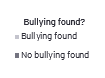 Source: FreshDesk ticket data from May 2022 – June 2022, excluding tickets related to matters other than parental complaint; BPS Bullying Hotline incident and investigation data from SY2021-22; EY DESE, BPS, and school interviews; BPS and DESE policies
Prepared solely for Massachusetts Department of Elementary and Secondary Education. Reliance restricted. Does not constitute assurance or legal advice. Please refer to limitations and restrictions on page 2
February 2023
Page 103
[Speaker Notes: Graph One - Bullying investigation results, by grade level:
In Pre-K, 1 investigations did not find bullying, while 1 did find bullying
In Kindergarten, 9 investigations did not find bullying, while 3 did find bullying
In 1st grade, 15 investigations did not find bullying, while 2 did find bullying
In 2nd grade, 25 investigations did not find bullying, while 9 did find bullying
In 3rd grade, 22 investigations did not find bullying, while 12 did find bullying
In 4th grade, 29 investigations did not find bullying, while 32 did find bullying
In 5th grade, 32 investigations did not find bullying, while 21 did find bullying
In 6th grade, 27 investigations did not find bullying, while 25 did find bullying
In 7th grade, 17 investigations did not find bullying, while 22 did find bullying
In 8th grade, 13 investigations did not find bullying, while 9 did find bullying
In 9th grade, 12 investigations did not find bullying, while 9 did find bullying
In 10th grade, 6 investigations did not find bullying, while 2 did find bullying
In 11th grade, 6 investigations did not find bullying, while 1 did find bullying
In 12th grade, 1 investigation did not find bullying, while 0 did find bullying]
7. Student assignment
AppendixProcess flow: Student assignment process for upcoming school year (Jan 2021-May 2021 for SY2021-22)
Student is placed on waitlist, if necessary: 
For families who register before April 1, the student will be on all waitlists for schools they ranked on their choice list higher than their assigned school until June 15. After June 15, students will remain on one waitlist, the highest-ranked school. For families who register after April 1, the student will automatically be placed on one waitlist for their highest-ranked school
Families review and compare schools: 
The family/student can use Discover BPS, a school search engine that provides details on each school, in order to review, compare and rank the school list in order of preference
Assignment team reviews algorithm output: 
The Assignment team reviews the algorithm output and adjusts capacities as necessary, also validating that all priorities are followed and the correct logic is being used
School assignments are communicated to families: 
Families will receive their approved assignments by March 31, May 31 or mid-July, depending on registration date
START
Student is provided with choice list of school options for upcoming year: Using the home-based plan and the student’s home address, a list of six schools or more is provided to families. Current BPS students will be provided their choice form from their school or via email. For new Boston students, this process occurs during the registration process
7
2
5
8
1
Note: Path assumes student is not an English learner (requires language testing) and does not have disabilities (handled by Office of Special Ed.)
END
10
School assignments are complete: 
As of November 30 (grades 1-12) or January 31 (K0-K2), all waitlists expire and all transfer requests are closed
3
School ranking is entered into Aspen: 
If the student is new to BPS, the family meets with the Registration Specialist, either at a Welcome Center or on the phone, and the ranked schools are entered into Aspen. 
If a student is an existing BPS student, the family can either enter the school preference ranking into Aspen using a secure link they receive or they can return the hard copy paper ranking list which is then entered into Aspen by the school specialist
Notes: 
Registration can happen any time throughout school year, but no waitlists or transfers will occur after the November/January deadline
No student assignment data is formally required to be reported to DESE by BPS
6
9
4
Transfers are made, if necessary/possible: 
Students on waitlists can be  voluntarily transferred to a different school up until November 30 for grades 1-12 and through January 31 for K0-K2. A voluntary transfer occurs when a seat opens up at a school that has waitlisted student(s). Students on waitlists include those who did not get their top school during school assignment or those who requested a voluntary transfer
Note: There are 4 Welcome Center locations: Dorchester, East Boston, Roslindale and Roxbury
Algorithm determines school assignment: The algorithm is run through an internal BPS database. Based on rankings, capacities and priorities, the school assignments are calculated
If necessary, algorithm is re-run and output is reviewed: 
School assignment is an iterative process determined by the algorithm and Assignment Specialist review and may be run several times until the Assignment Team approves the final output
Click here for student assignment domain
Prepared solely for Massachusetts Department of Elementary and Secondary Education. Reliance restricted. Does not constitute assurance or legal advice. Please refer to limitations and restrictions on page 2
Source: BPS student assignment files; EY DESE, BPS, and school interviews; BPS and DESE policies
February 2023
Page 104
[Speaker Notes: The student assignment process for an upcoming school year is occurs from January to May and is conducted in the following order:
Student is provided with choice list of school options for upcoming year: Using the home-based plan and the student’s home address, a list of six schools or more is provided to families. Current BPS students will be provided their choice form from their school or via email. For new Boston students, this process occurs during the registration process
Note: Path assumes student is not an English learner (requires language testing) and does not have disabilities (handled by Office of Special Ed.)
2. Families review and compare schools: The family/student can use Discover BPS, a school search engine that provides details on each school, in order to review, compare and rank the school list in order of preference
3. School ranking is entered into Aspen: If the student is new to BPS, the family meets with the Registration Specialist, either at a Welcome Center or on the phone, and the ranked schools are entered into Aspen
If a student is an existing BPS student, the family can either enter the school preference ranking into Aspen using a secure link they receive or they can return the hard copy paper ranking list which is then entered into Aspen by the school specialist
Note: There are 4 Welcome Center locations: Dorchester, East Boston, Roslindale and Roxbury
4. Algorithm determines school assignment: The algorithm is run through an internal BPS database. Based on rankings, capacities and priorities, the school assignments are calculated 
5. Assignment team reviews algorithm output: The Assignment team reviews the algorithm output and adjusts capacities as necessary, also validating that all priorities are followed, and the correct logic is being used
6. If necessary, algorithm is re-run and output is reviewed: School assignment is an iterative process determined by the algorithm and Assignment Specialist review and may be run several times until the Assignment Team approves the final output
7. School assignments are communicated to families: Families will receive their approved assignments by March 31, May 31 or mid-July, depending on registration date
8. Student is placed on waitlist, if necessary: For families who register before April 1, the student will be on all waitlists for schools they ranked on their choice list higher than their assigned school until June 15. After June 15, students will remain on one waitlist, the highest-ranked school. For families who register after April 1, the student will automatically be placed on one waitlist for their highest-ranked school
9. Transfers are made, if necessary/possible: Students on waitlists can be  voluntarily transferred to a different school up until November 30 for grades 1-12 and through January 31 for K0-K2. A voluntary transfer occurs when a seat opens up at a school that has waitlisted student(s). Students on waitlists include those who did not get their top school during school assignment or those who requested a voluntary transfer
10. School assignments are complete: As of November 30 (grades 1-12) or January 31 (K0-K2), all waitlists expire, and all transfer requests are closed
Notes: Registration can happen any time throughout school year, but no waitlists or transfers will occur after the November/January deadline. No student assignment data is formally required to be reported to DESE by BPS]
7. Student assignment
AppendixProcess flow: Student assignment process for current school year (June 2021-June 2022 for SY2021-22)
Families review and compare schools: The family/student can use Discover BPS, a school search engine that provides details on each school, in order to review, compare and rank the school list in order of preference
Assignment Specialist determines school assignment: 
The Assignment Specialists reviews the ranked schools along with the capacity file and general student information to determine school placement
Student is placed on waitlist, if necessary: 
If it is before November 30 and the student was unable to get into their highest-ranked school, the student will be placed on one waitlist for their highest-ranked school
2
4
6
END
START
School assignments are complete: 
As of November 30 (grades 1-12) or January 31 (K0-K2), all waitlists expire and all transfer requests are closed
Student is provided with list of school options: 
During the registration process for a new student, a list of six schools or more is provided to families that was created using the home-based plan and the student’s home address
1
8
Notes: 
Registration can happen any time throughout school year, but no waitlists or transfers will occur after the November/January deadline
No student assignment data is formally required to be reported to DESE by BPS
Note: Path assumes student is not an English learner (requires language testing) and does not have disabilities (handled by Office of Special Ed.)
5
7
3
Registration Specialist enters the desired ranking: 
The family meets with the Registration Specialist, either at a Welcome Center or on the phone, and the ranked schools are entered into Aspen
Transfers are made, if necessary: 
Students can request transfers for the current school year up until November 30 for grades 1-12 and through January 31 for K0-K2. Students will be assigned to their top-ranked school with an available seat
Legend:
Current-state process
School assignments are communicated to families: 
The Assignment Specialist will contact families via email and paper letter to inform them of their assignment for the year
Note: There are 4 Welcome Center locations: Dorchester, East Boston, Roslindale and Roxbury
Prepared solely for Massachusetts Department of Elementary and Secondary Education. Reliance restricted. Does not constitute assurance or legal advice. Please refer to limitations and restrictions on page 2
Source: BPS student assignment files; EY DESE, BPS, and school interviews; BPS and DESE policies
February 2023
Page 105
[Speaker Notes: The student assignment process for the current school year is conducted in the following order:
Student is provided with list of school options: During the registration process for a new student, a list of six schools or more is provided to families that was created using the home-based plan and the student’s home address
Note: Path assumes student is not an English learner (requires language testing) and does not have disabilities (handled by Office of Special Ed.)
2. Families review and compare schools: The family/student can use Discover BPS, a school search engine that provides details on each school, in order to review, compare and rank the school list in order of preference
3. Registration Specialist enters the desired ranking: The family meets with the Registration Specialist, either at a Welcome Center or on the phone, and the ranked schools are entered into Aspen
Note: There are 4 Welcome Center locations: Dorchester, East Boston, Roslindale and Roxbury
4. Assignment Specialist determines school assignment: The Assignment Specialists reviews the ranked schools along with the capacity file and general student information to determine school placement
5. School assignments are communicated to families: The Assignment Specialist will contact families via email and paper letter to inform them of their assignment for the year
6. Student is placed on waitlist, if necessary: If it is before November 30 and the student was unable to get into their highest-ranked school, the student will be placed on one waitlist for their highest-ranked school
7. Transfers are made, if necessary: Students can request transfers for the current school year up until November 30 for grades 1-12 and through January 31 for K0-K2. Students will be assigned to their top-ranked school with an available seat
8. School assignments are complete: As of November 30 (grades 1-12) or January 31 (K0-K2), all waitlists expire, and all transfer requests are closed
Notes: 
Registration can happen any time throughout school year, but no waitlists or transfers will occur after the November/January deadline.
No student assignment data is formally required to be reported to DESE by BPS.]
7. Student assignment
AppendixStudent assignment data scope and limitations
Student assignment data scope
Student location analysis
Student preferences analysis
Analysis In Scope
Analyze the student’s home address against the school in which the student is enrolled to determine distance between the two points
Analyze student preferences against the school to which the student was assigned based on the student assignment algorithm
Limitations
SY 2021-2022 data
Exam schools were not included
SY 2021-2022 data
K-6 grades only 
Assignments through algorithm only (no manual assignments) 
Exam schools were not included
Prepared solely for Massachusetts Department of Elementary and Secondary Education. Reliance restricted. Does not constitute assurance or legal advice. Please refer to limitations and restrictions on page 2
February 2023
Page 106
[Speaker Notes: Student Assignment Data Scope and Limitations:
The Student Assignment data scope are subdivided into two: Student Location analysis and Student Preference analysis
For Student Location Analysis, the Analysis in Scope is to Analyze the student’s home address against the school in which the student is enrolled to determine distance between the two points 
And the Limitations are:
SY 2021-2022 data 
Exam schools were not included
For Student Preference analysis the Analysis in Scope is to Analyze student preferences against the school to which the student was assigned based on the student assignment algorithm
And the Limitations are:
SY 2021-2022 data
K-6 grades only 
Assignments through algorithm only (no manual assignments) 
Exam schools were not included]
7. Student assignment
AppendixStudent location analysis
Purpose
BPS student population location analysis
The purpose of this analysis is to determine the distance that each BPS student must travel to attend school. In order to determine the distance, two key data points were required for each student as follows:
Student home address
Student school address
The distribution of distance from the student’s address to the school is a right skewed distribution — this means that more students live closer to the schools they attend than farther away
The average distance that a student travels to attend school is 1.5 miles
The median distance that a student travels to attend school is 1.07 miles. About ~75% of the BPS student population lives within a two-mile radius of the schools they are enrolled in
The largest distance a student must travel to get to school is ~10 miles
Approach
Student addresses were obtained from BPS along with their respective geographical coordinates (longitude and latitude).  
Enrollment records were obtained for each student in scope to identify the school in which the student was enrolled.
School addresses were obtained through the BPS website and the geo-coordinates were identified.
The Haversine distance between the student address and school address was calculated for each student.
BPS student population
Haversine formula =
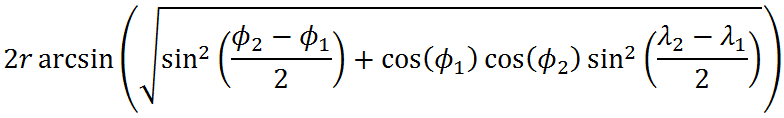 Note: Haversine formula is used to calculate the distance between two points on a sphere and is commonly used to calculate the navigational distance between two points, given their geo-coordinates. Using Haversine also allows us to standardize the calculated distance regardless of the mode of transportation/route to school used by the student.
Prepared solely for Massachusetts Department of Elementary and Secondary Education. Reliance restricted. Does not constitute assurance or legal advice. Please refer to limitations and restrictions on page 2
Source: BPS student assignment files
February 2023
Page 107
[Speaker Notes: BPS student population:
The graph shows the distribution of how far students travel from their home addresses to their school address. The total population is 41,569 students which excludes BPS exam schools. The x-axis displays the distance in miles ranging from 0 to 10 miles. The y-axis shows the number of students. The distribution of distance from the student’s address to the school is a right skewed distribution – meaning that more students live closer to the schools they attend than farther away
Note: Population excludes BPS exam schools]
7. Student assignment
AppendixStudent location analysis: Heat map shows that students often go to schools in their own neighborhood
The heatmap below compares the neighborhood in which the student resides against the neighborhood in which the school is located. The purpose of this analysis to identify geographical patterns that may exist in how the students are being assigned to schools across the district. The columns represent the student’s home neighborhood, and the rows represent the school neighborhood. All grade levels within BPS were included in this analysis.
School neighborhood vs. student neighborhood
Note: Several towns/neighborhoods were excluded from this heatmap as they contained a small number of students (less than five students each except Lynn which had seven students) and they were not part of the city of Boston. 
This list includes: 'Beverly', 'Braintree', 'Brockton', 'Brookline', 'Cambridge', 'Chelsea', 'Dedham’, ‘East Lynn', 'Framingham', 'Lynn', 'Malden', 'Medford', 'Newton', 'Randolph', 'Swansea’, 'Waltham/North Waltham', 'Waltham/South Waltham', 'West Lynn’.
Prepared solely for Massachusetts Department of Elementary and Secondary Education. Reliance restricted. Does not constitute assurance or legal advice. Please refer to limitations and restrictions on page 2
Source: BPS student assignment files
February 2023
Page 108
7. Student assignment
AppendixStudent location analysis: school services classifications used for this analysis
Non-elementary4, traditional schools
Elementary1, traditional schools
Adams Elementary School
Alighieri Dante Montessori School
Baldwin Early Learning Pilot Academy
Bates Elementary School
Beethoven Elementary School
Blackstone Elementary School
Bradley Elementary School
Channing Elementary School
Chittick Elementary School
Clap Elementary School
Conley Elementary School
Dever Elementary School
East Boston Early Education Center
Ellis Elementary School
Ellison-Parks Early Education School
Everett Elementary School
Grew Elementary School
Guild Elementary School
Hale Elementary School
Harvard-Kent Elementary School
Haynes Early Education Center
Henderson K-12 Inclusion School Lower
Higginson Inclusion K0-2 School
Holmes Elementary School
Kennedy John F Elementary School
Kennedy Patrick J Elementary School
Kenny Elementary School
Lee Academy
Manning Elementary School
Mason Elementary School
Mather Elementary School
Mattahunt Elementary School
Mendell Elementary School
Mozart Elementary School
O'Donnell Elementary School
Otis Elementary School
Perkins Elementary School
Perry K-8 School
Philbrick Elementary School
Quincy Elementary School
Russell Elementary School
Shaw Elementary School
Sumner Elementary School
Taylor Elementary School
Tynan Elementary School
UP Academy Holland
West Zone Early Learning Center
Winship Elementary School
Winthrop Elementary School
Another Course To College
Boston Community Leadership Academy
Boston Teachers Union K-8 Pilot
Brighton High School
Burke High School
Charlestown High School
Community Academy of Science and Health
Condon K-8 School
Curley K-8 School
Dearborn 6-12 STEM Academy
East Boston High School
Edison K-8 School
Eliot K-8 Innovation School
English High School
Excel High School
Fenway High School
Frederick Pilot Middle School
Gardner Pilot Academy
Greenwood Sarah K-8 School
Haley Pilot School
Henderson K-12 Inclusion School Upper
Hennigan K-8 School
Hernandez K-8 School
Higginson-Lewis K-8 School
Hurley K-8 School
Irving Middle School
Jackson-Mann K-8 School
Kilmer K-8 School
King K-8 School
Lee K-8 School
Lyndon K-8 School
Lyon High School
Lyon K-8 School
Madison Park Technical Vocational High School
Margarita Muniz Academy
Mario Umana Academy
McKay K-8 School
Mildred Avenue K-8 School
Mission Hill K-8 School
Murphy K-8 School
New Mission High School
Ohrenberger School
Orchard Gardens K-8 School
Quincy Upper School
Roosevelt K-8 School
TechBoston Academy
Timilty Middle School
Tobin K-8 School
Trotter K-8 School
Warren-Prescott K-8 School
Young Achievers K-8 School
Non-elementary, specialty schools
Elementary, specialty2 schools
McKinley3 Elementary School
Boston Adult Tech Academy
Boston Arts Academy
Boston Collaborative High School
Boston International High School & Newcomers Academy
Boston Latin Academy*
Boston Latin School*
Carter School
Community Academy
Greater Egleston High School
Horace Mann School for the Deaf Hard of Hearing
McKinley Middle School
McKinley Prep High School
McKinley So. End Academy
O'Bryant School of Math & Science*
Snowden International High School
Schools with an asterisks are “exam” schools that are not included in the location analysis
Schools that only serve students in PK-6
Schools that either serve students with specific disabilities, require an entrance exam, or are classified by BPS as specialty 

McKinley Schools has 4 schools in 1 – the 4 schools were analyzed separately
Schools that serve any students above grade 6 – includes PK-8, PK-12, middle school, or high school
Prepared solely for Massachusetts Department of Elementary and Secondary Education. Reliance restricted. Does not constitute assurance or legal advice. Please refer to limitations and restrictions on page 2
Source: BPS; school-specific websites; BPS and DESE policies
February 2023
Page 109
7. Student assignment
AppendixStudent location analysis: specialty schools
Specialty school types
Special Education day schools
Exam schools
Other specialty schools
While every BPS school offers special education services, there are three schools that specialize in serving students with specific disabilities:
Horace Mann School for the Deaf and Hard of Hearing
Carter School for students with significant cognitive delays
McKinley Schools for students with severe emotional and behavioral disabilities
BPS has three “exam schools” for grades 7-12 that have different admissions policies than the rest of the district
Students can only attend these schools if they are admitted based on an entrance exam plus their grade point average
BPS has classified a few other schools in the district as “specialty” if they are intended to serve a specific population of students
This includes adult student schools, alternative learning schools, international schools, performance/arts-based schools, etc.
Exam schools are not included in the location analysis
Elementary, specialty schools
Non-elementary, specialty schools
Special Education
day schools
Special Education
day schools
Exam schools
Other
Exam schools
Other
Boston Latin Academy
Boston Latin School
O’Bryant School of Math & Science
Boston Adult Tech Academy
Boston Arts Academy
Boston Collaborative High School
Boston International High School & Newcomers Academy
Community Academy
Greater Egleston High School
Snowden International High School
Carter School
Horace Mann School for the Deaf Hard of Hearing
McKinley Middle School
McKinley Prep High School
McKinley So. End Academy
McKinley Elementary School
Exam schools are not included in the location analysis
Prepared solely for Massachusetts Department of Elementary and Secondary Education. Reliance restricted. Does not constitute assurance or legal advice. Please refer to limitations and restrictions on page 2
Source: BPS; school-specific websites; BPS and DESE policies
February 2023
Page 110
7. Student assignment
AppendixStudent preference analysis
Key insights
Purpose
The purpose of this analysis is to compare the choices that students made for their school rankings against the eventual school assignment for that respective student. This analysis only includes students in grades K0 – 6.
56% (3,081 students out of 5,475 total students observed) were assigned to their top-ranked school choice (ranked #1).
17% (938 students out of 5,475 total students observed) were not assigned to a school that was their top-ranked school choice (ranked #1) but were assigned to their second or third choice.
11% (599 students out of 5,475 total students observed) were not assigned to a school that was ranked in their top three ranked school choices. 
16% (857 students out of 5,475 total students observed) were unassigned based on the assignment file provided by BPS.*
Approach
A student choice basket file was obtained from BPS which identified the school options each student received as well as the rankings assigned to each option.1
A student assignment file was obtained from BPS which provides the algorithm assignments for SY 2021-2022.
The student preferences were compared against the student assignment performed by the algorithm to determine whether the student was assigned to either of their top three school choices they had selected.
*Based on our discussions with BPS, there are some students who rank school choices but are not assigned as part of the algorithm. These students are predominantly K-0 and K-1 students. However, there are also other students who do not get assigned through the algorithm if they have opted not to be administratively assigned based on their selections.
Assumptions
This analysis only considers the top three school choices that student made.
If students made school choices for multiple rounds, the choices attributed to the latest round in which schools selected were used.
Any school that was provided as an option but was not ranked was not considered as part of the top three choices made by the student.
1. A student choice basket file contains school options provided to BPS students for school assignment. Students can rank these options as 1, 2, 3,…n as their preferred school choices.
Prepared solely for Massachusetts Department of Elementary and Secondary Education. Reliance restricted. Does not constitute assurance or legal advice. Please refer to limitations and restrictions on page 2
Source: BPS student assignment files; BPS, and school interviews; BPS and DESE policies
February 2023
Page 111
7. Student assignment
AppendixStudent preferences: Data reconciliation
Prepared solely for Massachusetts Department of Elementary and Secondary Education. Reliance restricted. Does not constitute assurance or legal advice. Please refer to limitations and restrictions on page 2
Source: BPS student assignment files
February 2023
Page 112
EY  |  Building a better working world
EY exists to build a better working world, helping create long-term value for clients, people and society and build trust in the capital markets.
Enabled by data and technology, diverse EY teams in over 150 countries provide trust through assurance and help clients grow, transform and operate.
Working across assurance, consulting, law, strategy, tax and transactions, EY teams ask better questions to find new answers for the complex issues facing our world today.
EY refers to the global organization, and may refer to one or more, of the member firms of Ernst & Young Global Limited, each of which is a separate legal entity. Ernst & Young Global Limited, a UK company limited by guarantee, does not provide services to clients. Information about how EY collects and uses personal data and a description of the rights individuals have under data protection legislation are available via ey.com/privacy. EY member firms do not practice law where prohibited by local laws. For more information about our organization, please visit ey.com.
Ernst & Young LLP is a client-serving member firm of Ernst & Young Global Limited operating in the US.
© 2022 Ernst & Young LLP.All Rights Reserved.
2211-4122976ED None
This material has been prepared for general informational purposes only and is not intended to be relied upon as accounting, tax, legal or other professional advice. Please refer to your advisors for specific advice.
ey.com